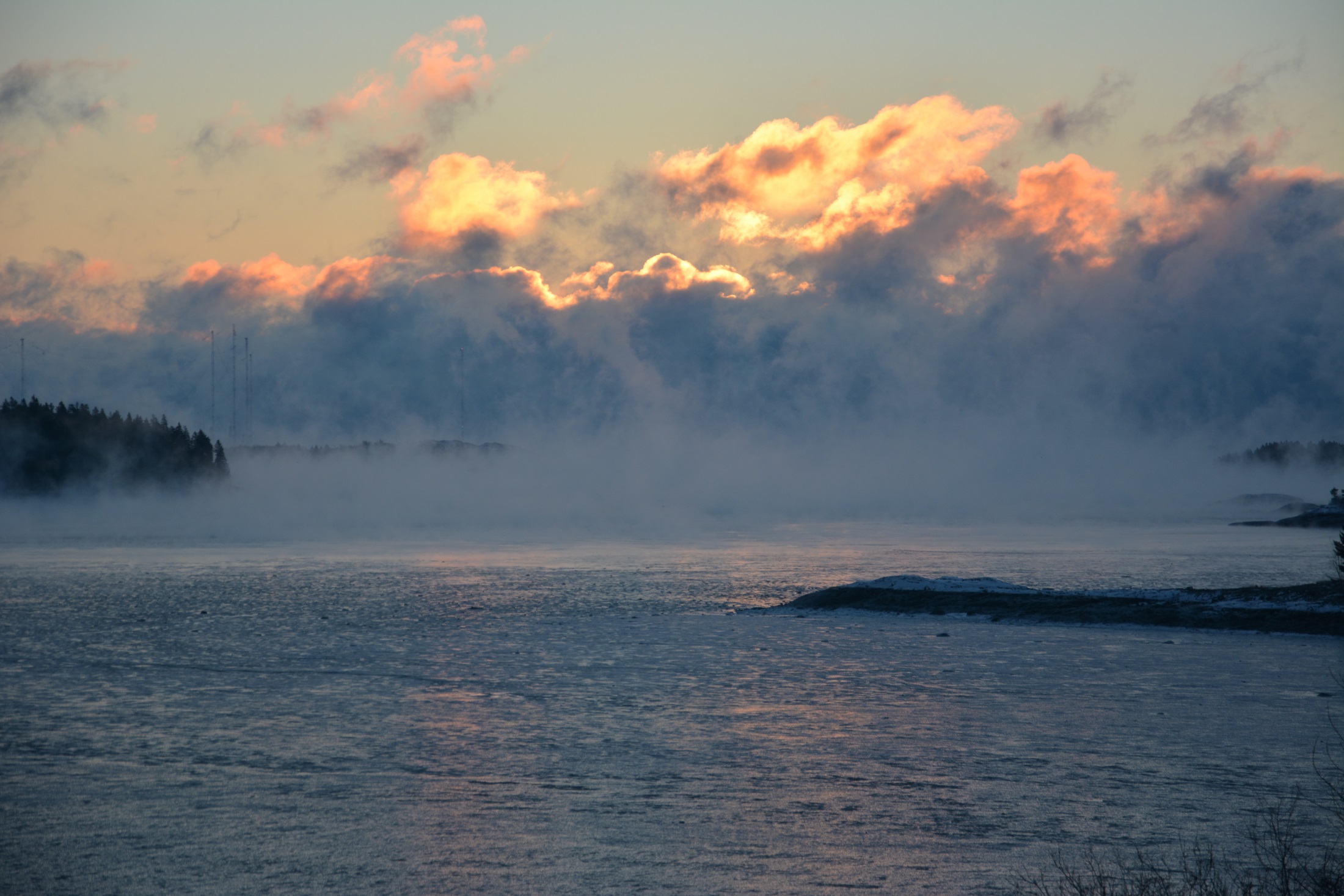 Arctic surfclam, Mactromeris polynyma, culture in Maine: field growout
trials in the soft-bottom intertidal
Brian Beal
Professor of Marine Ecology (Univ. ME Machias)
Director of Research (Downeast Institute)
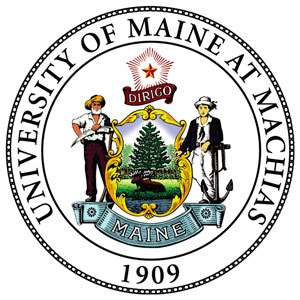 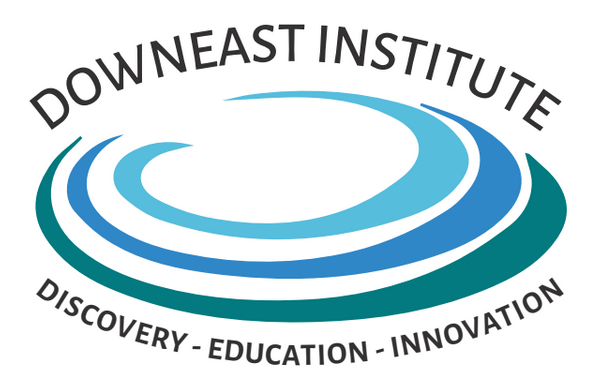 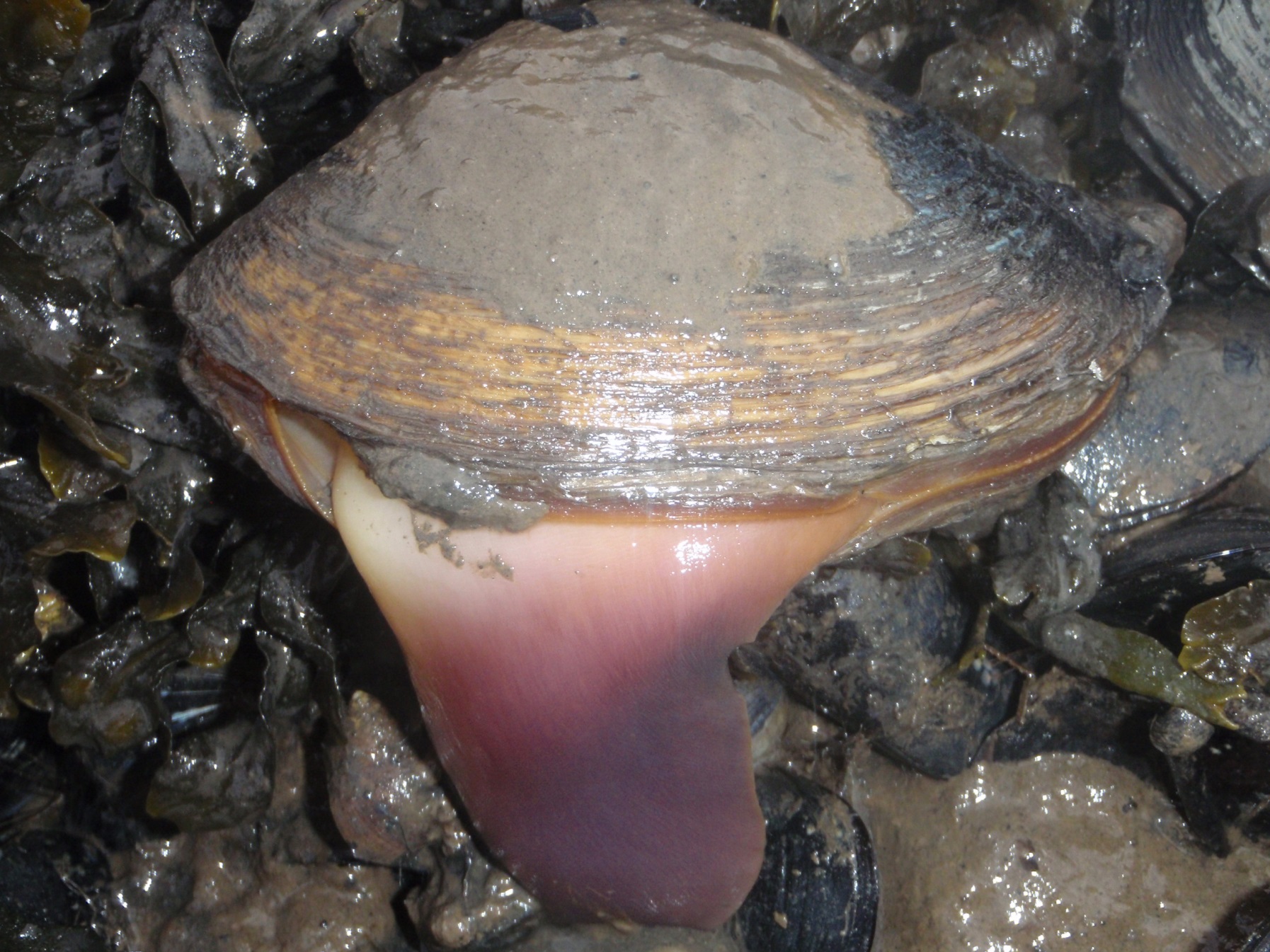 105 mm SL
Mactromeris
   polynyma
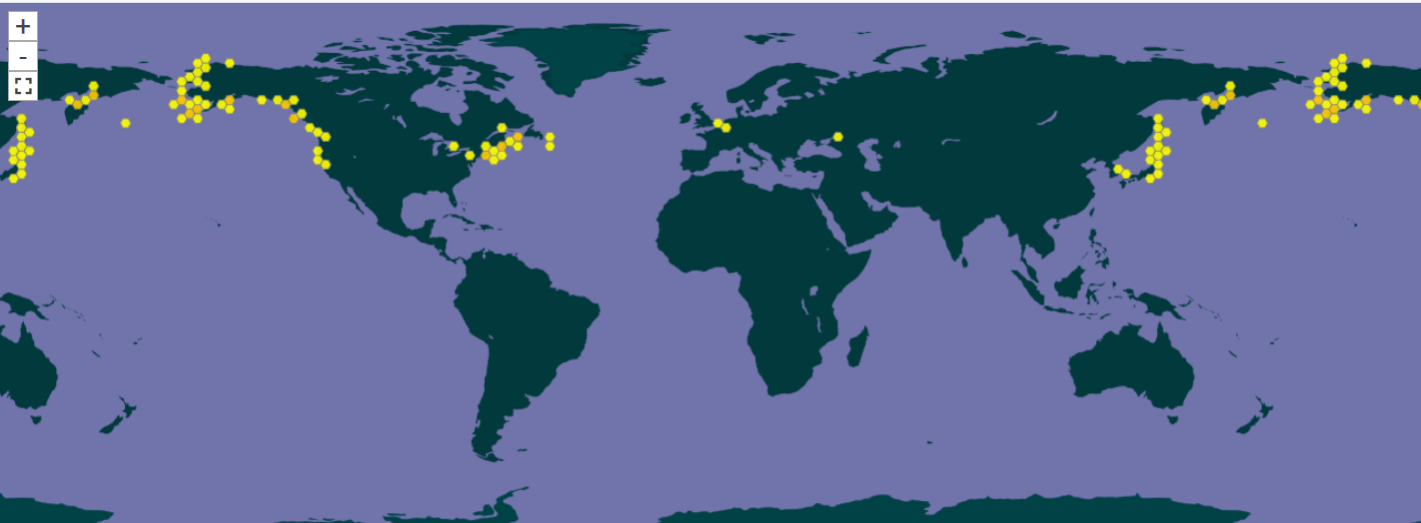 https://www.gbif.org/species/2286442
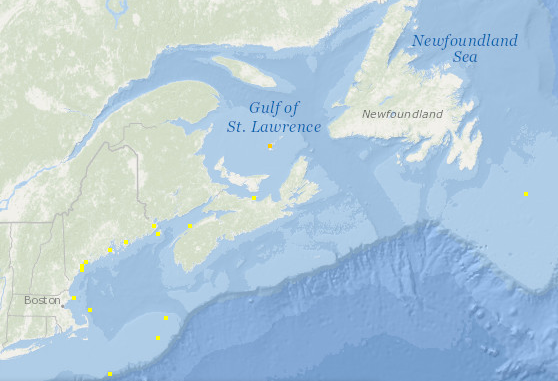 Grand
Bank
Banquereau
Bank
Stellwagen 
    Bank
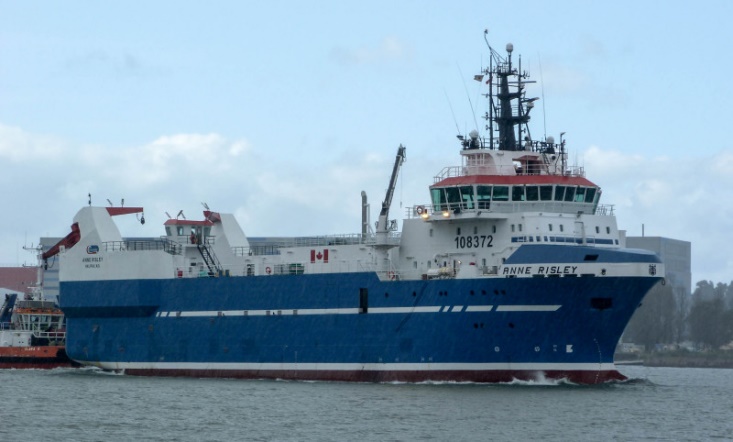 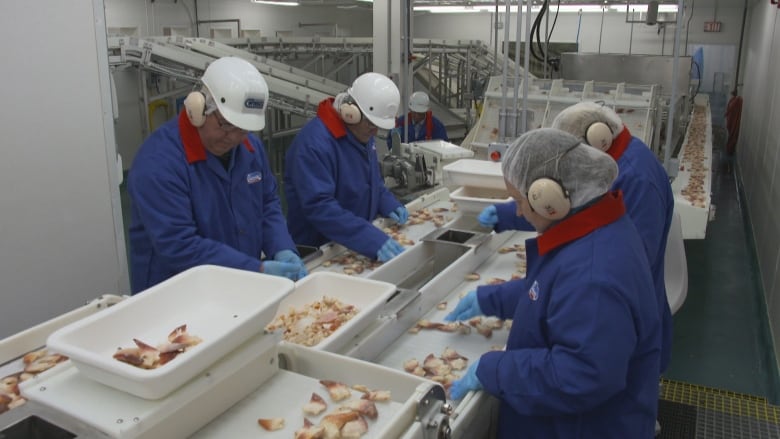 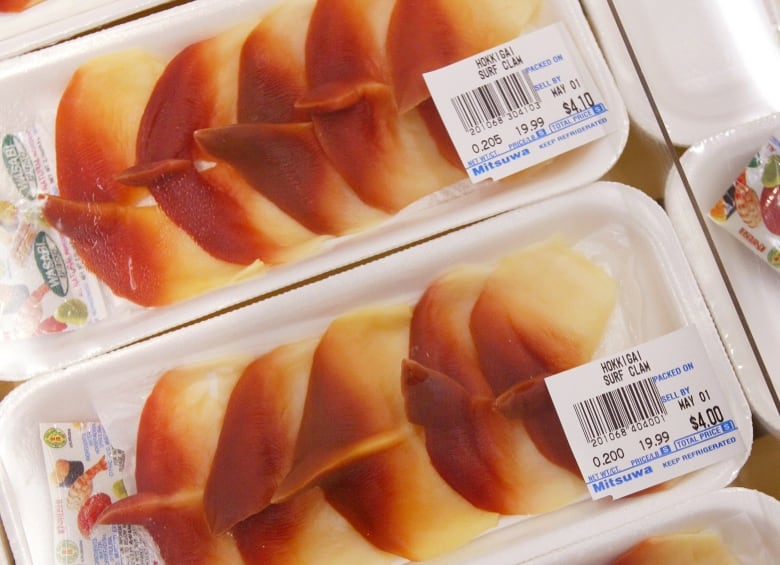 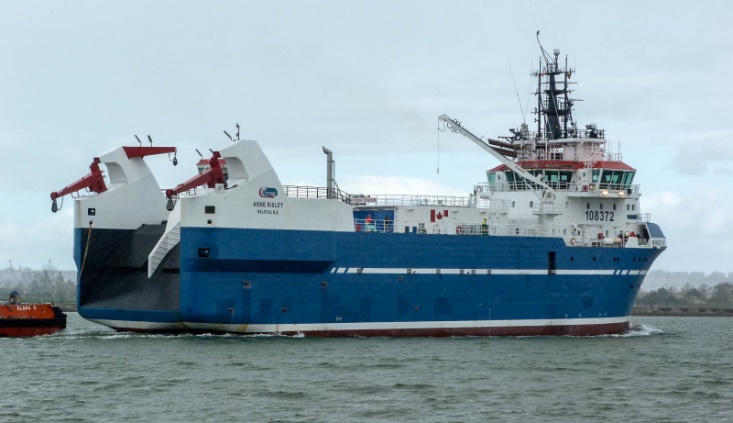 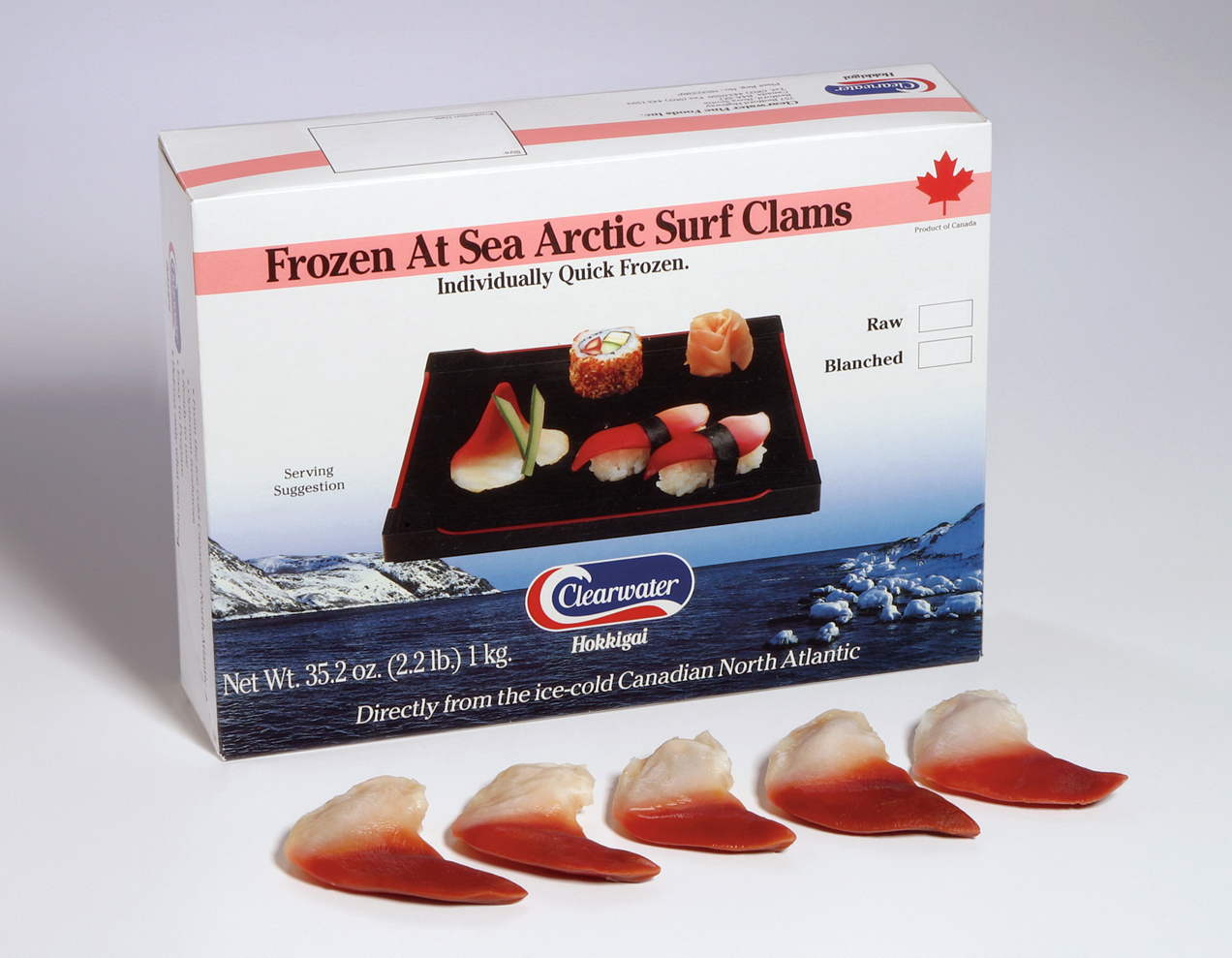 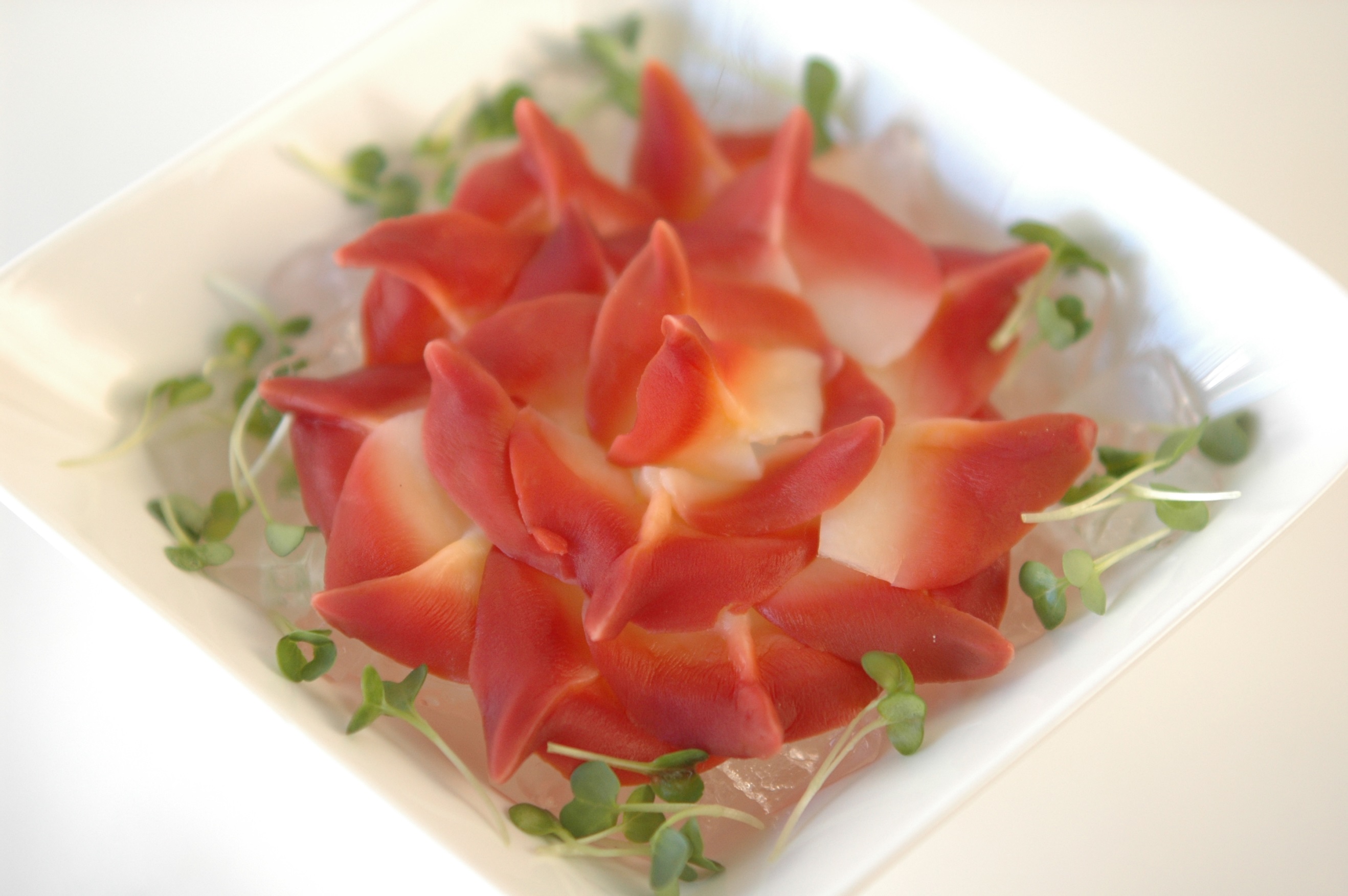 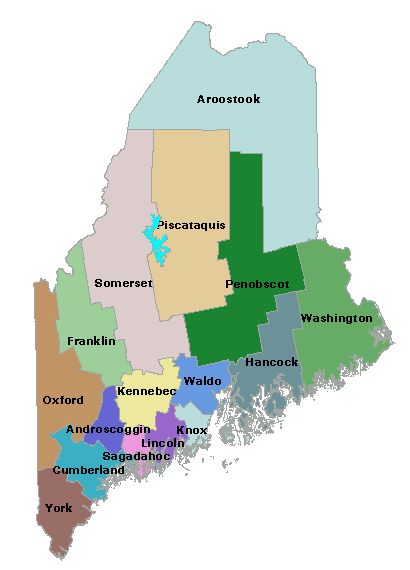 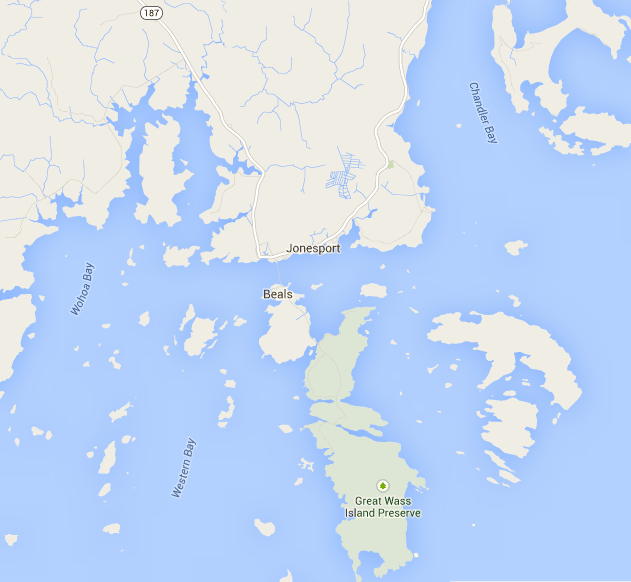 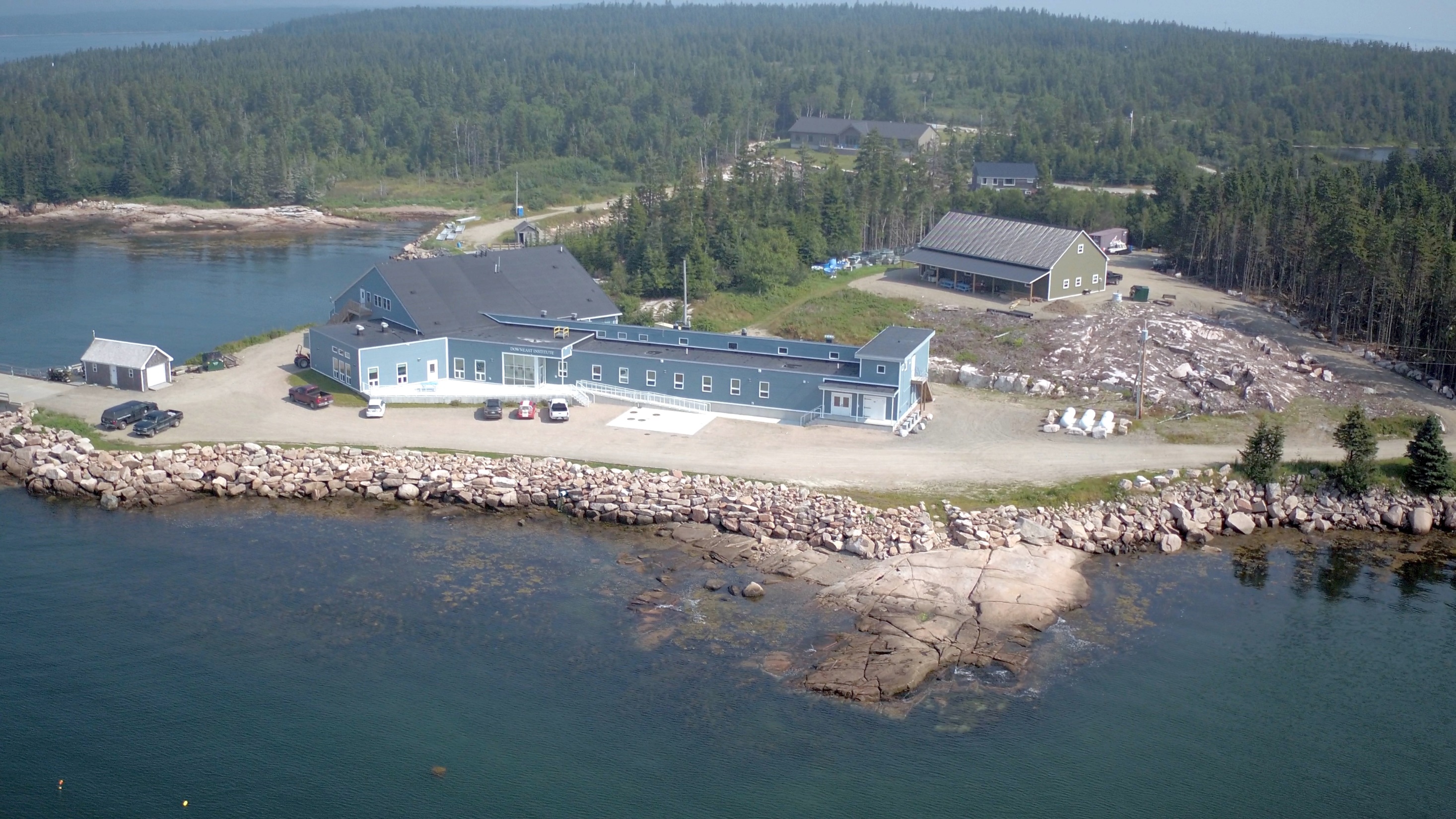 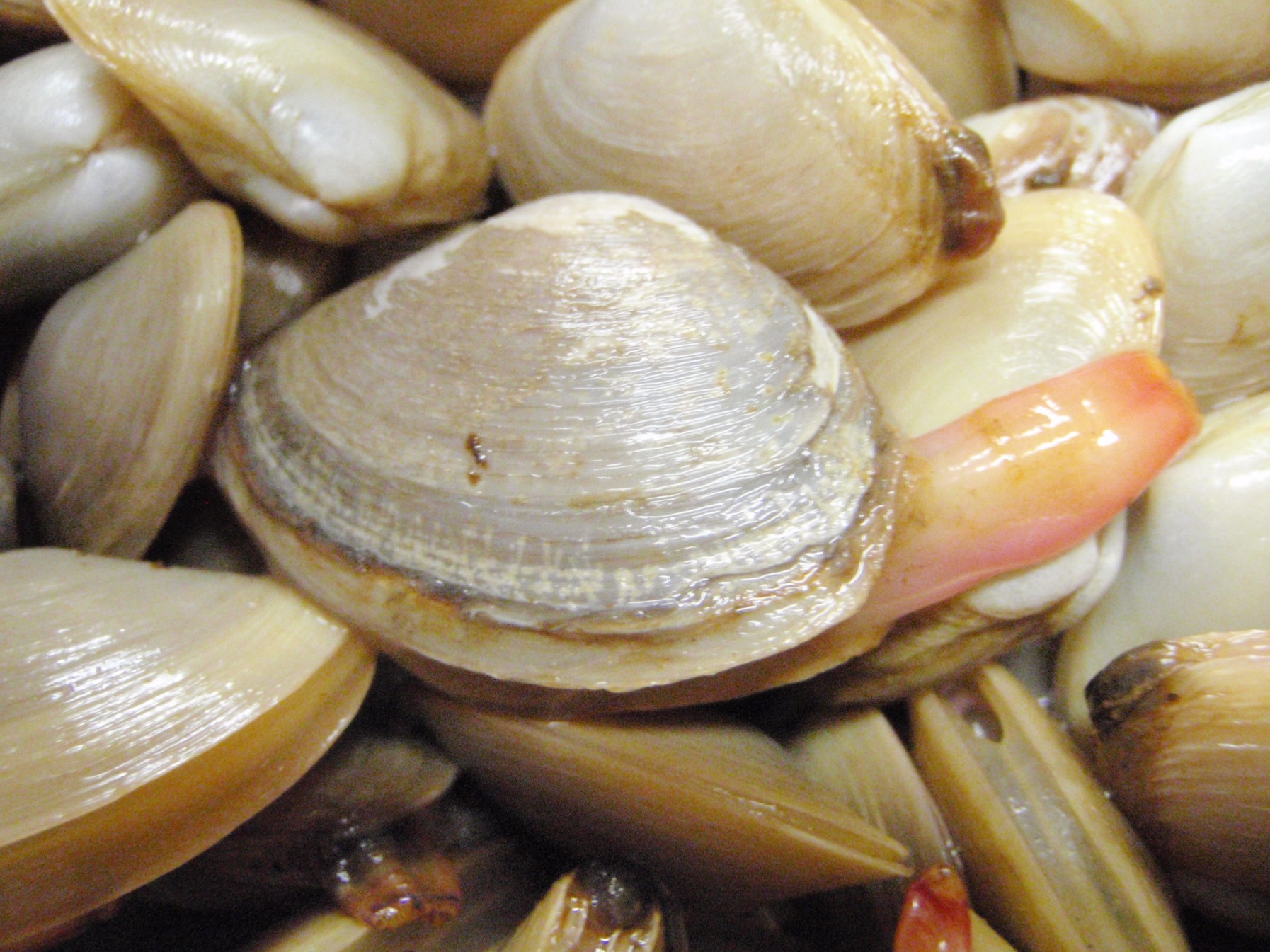 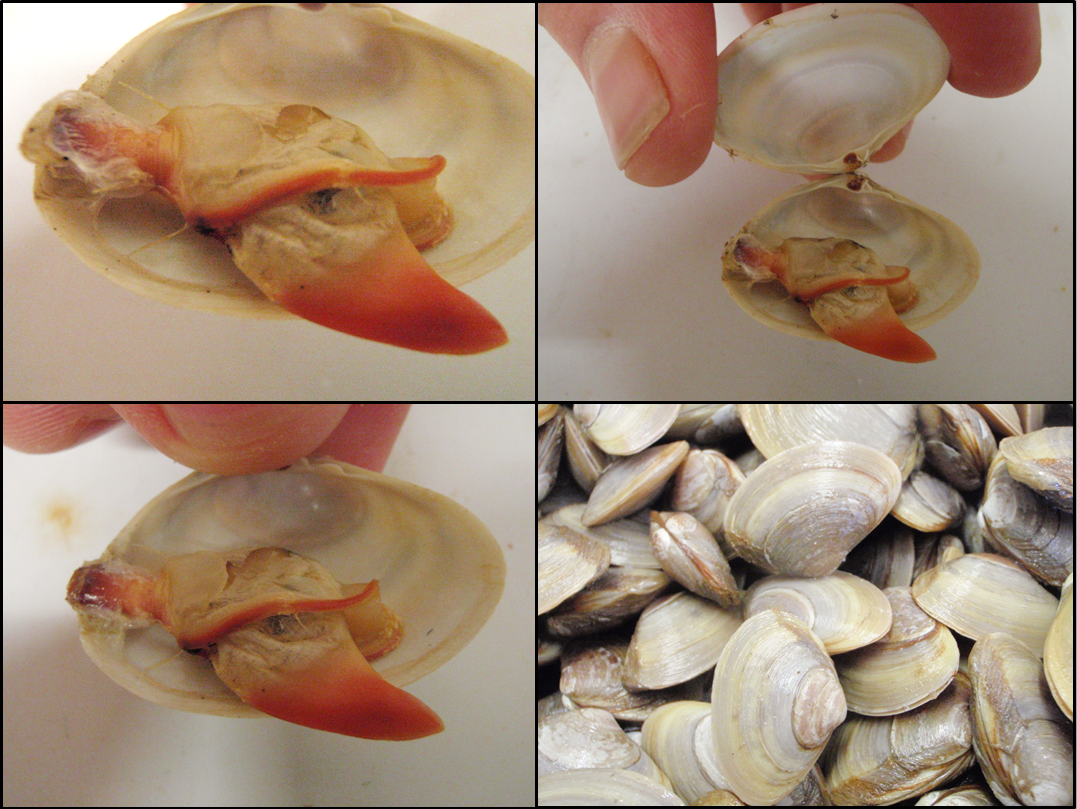 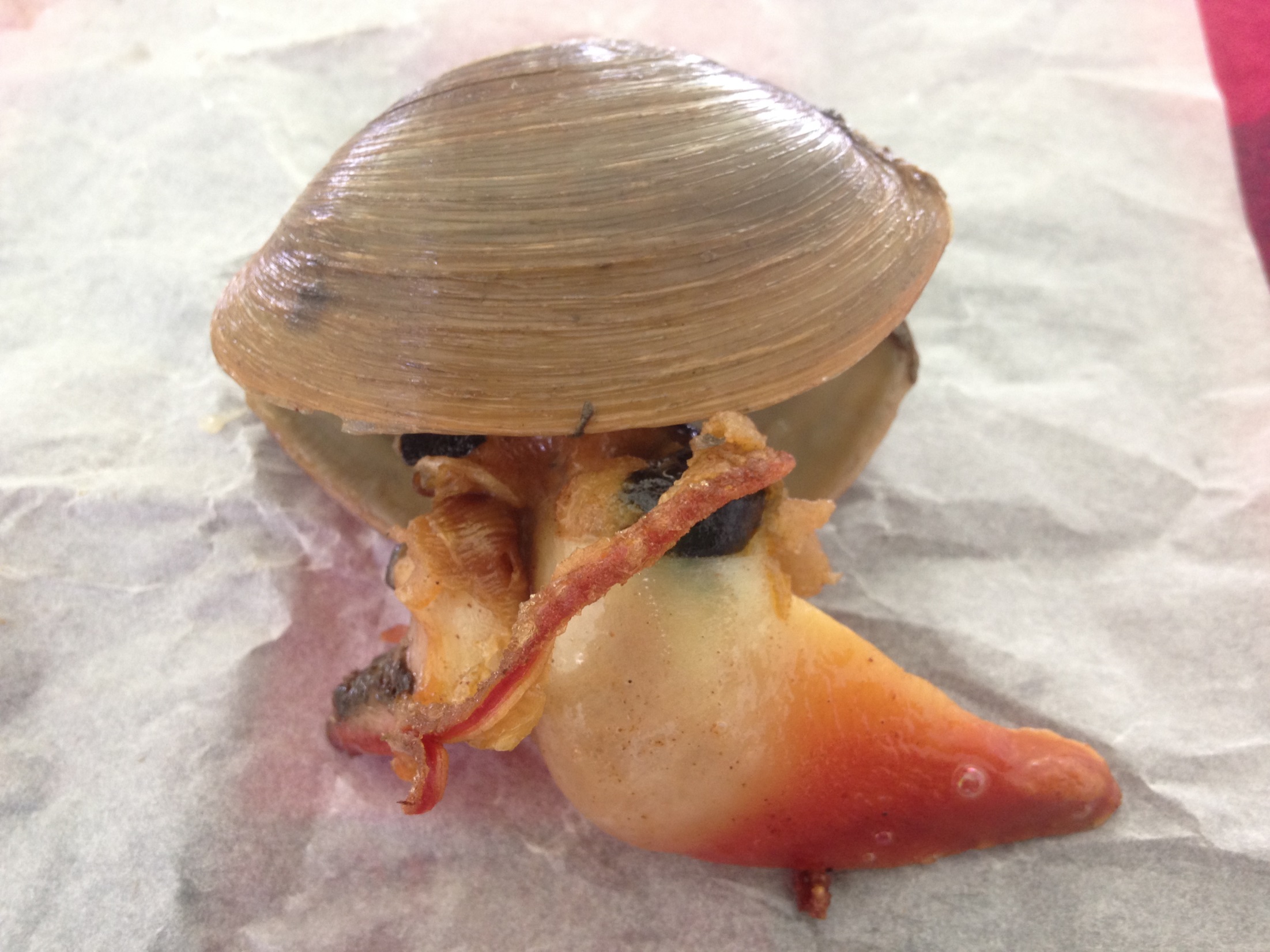 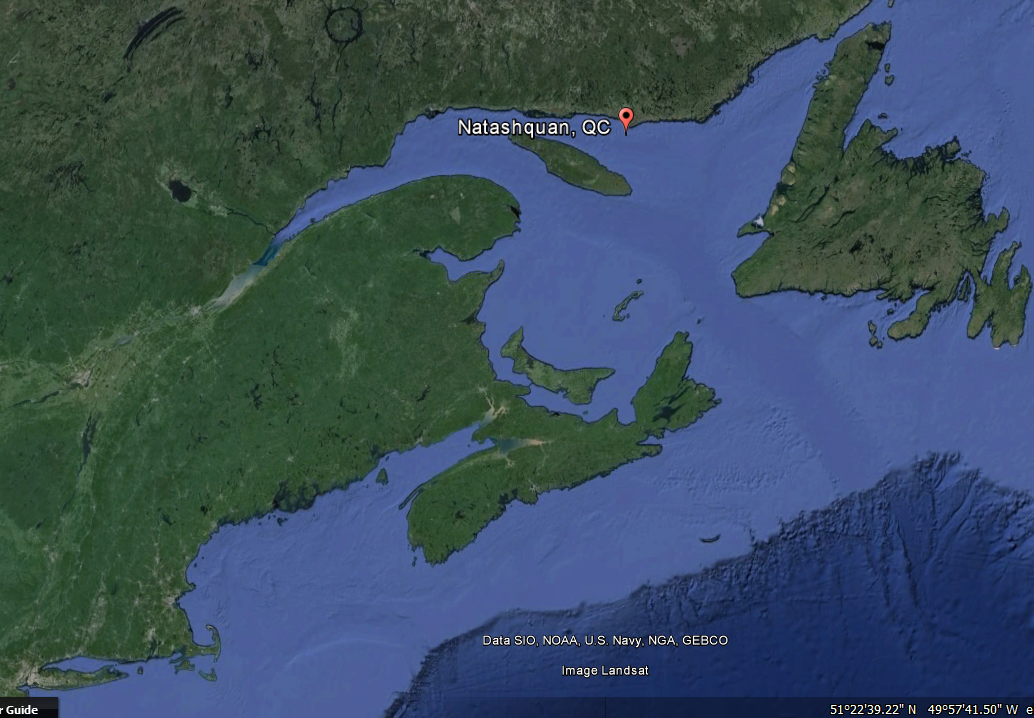 Downeast Institute
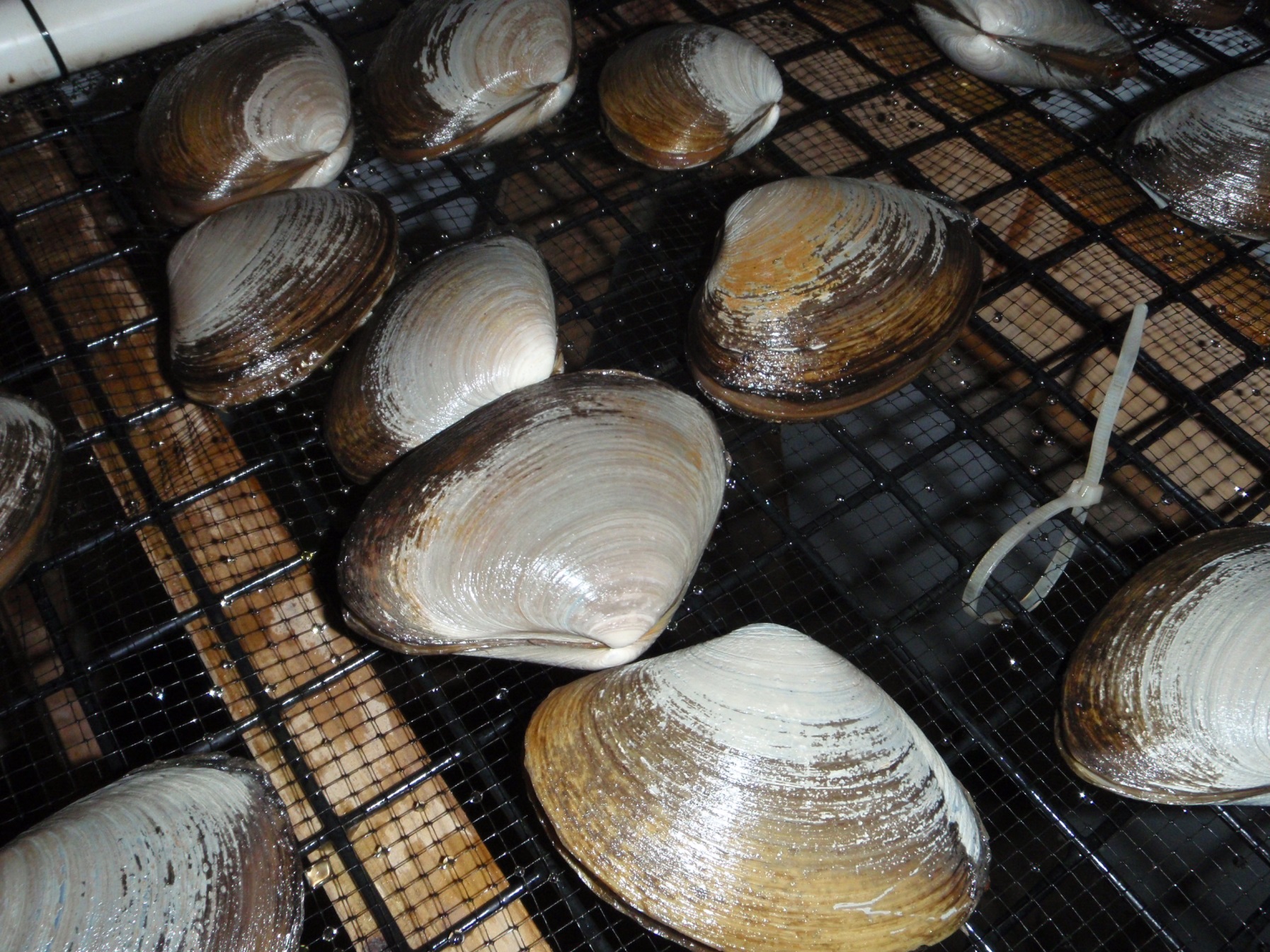 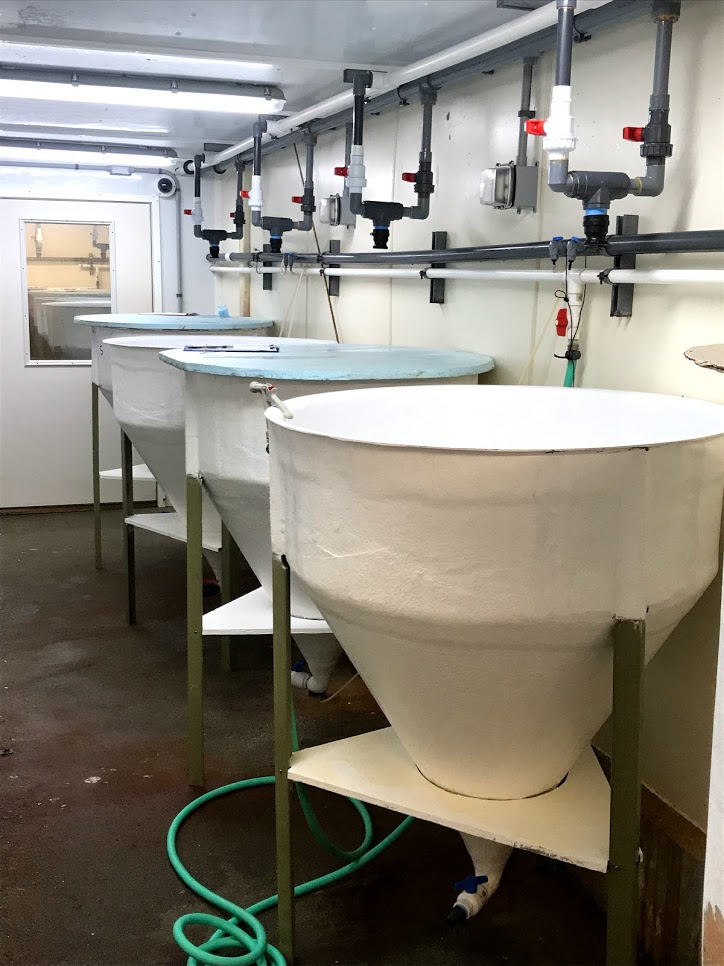 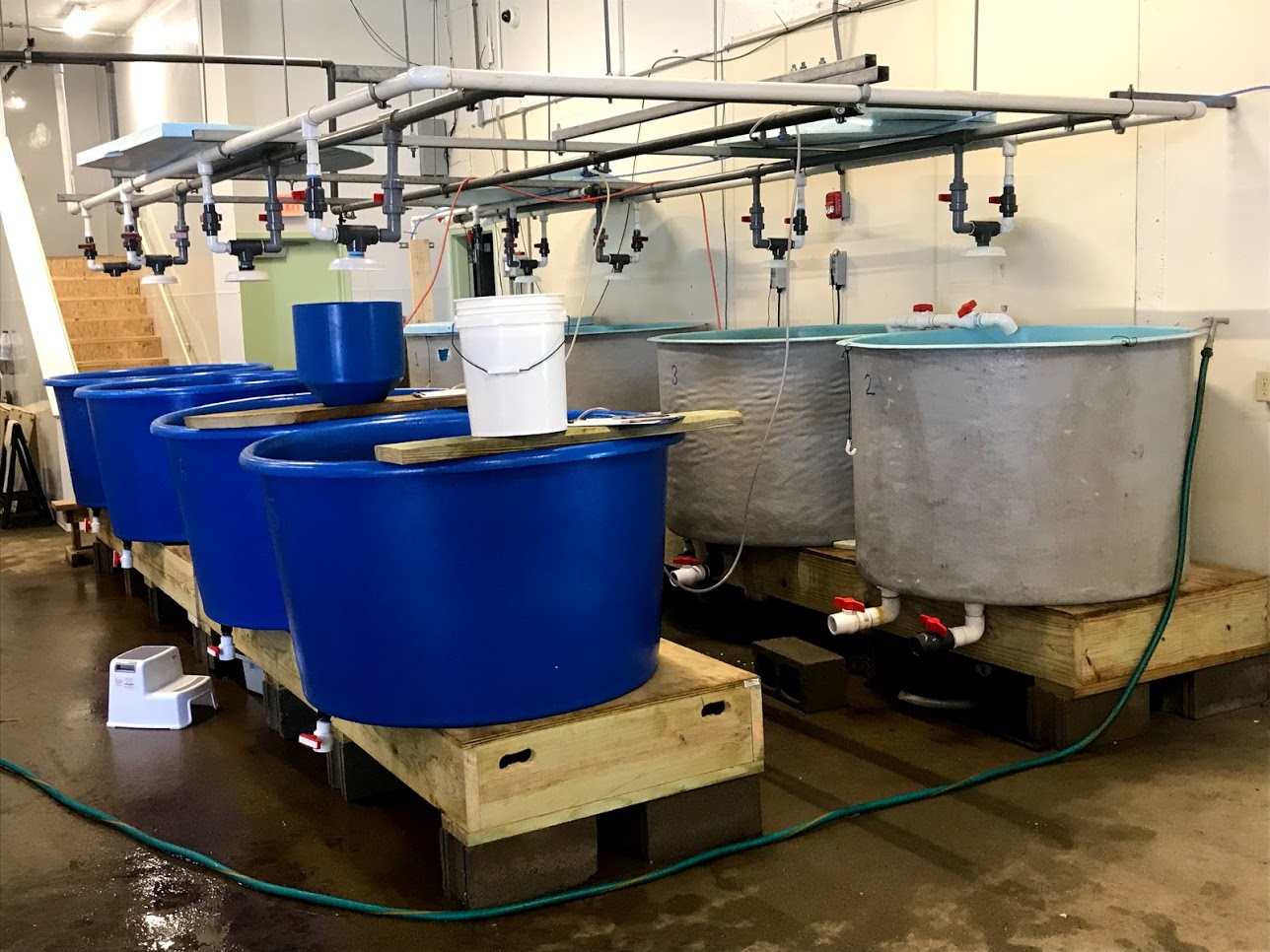 Larval
Rearing
Broodstock
Conditioning
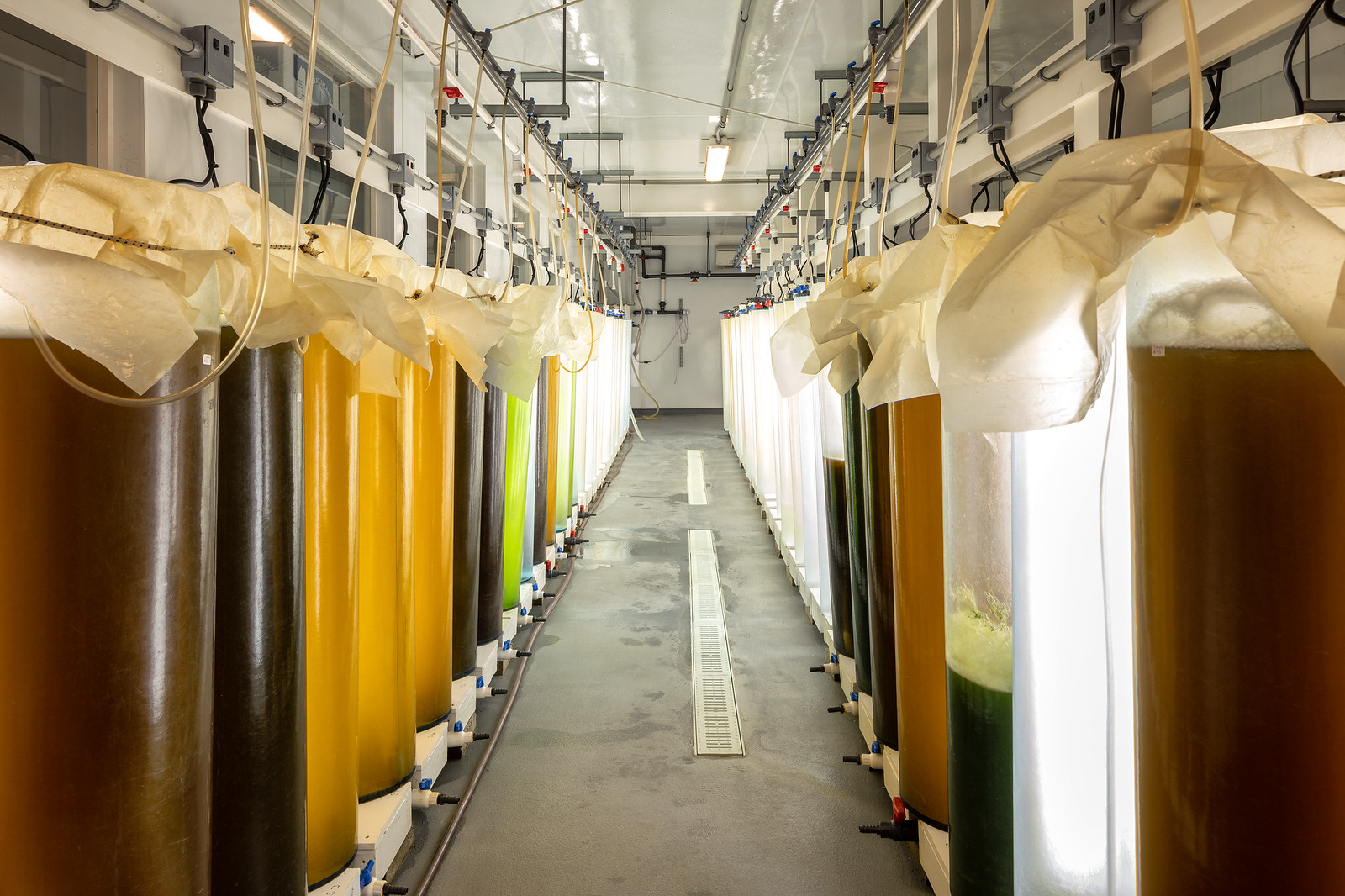 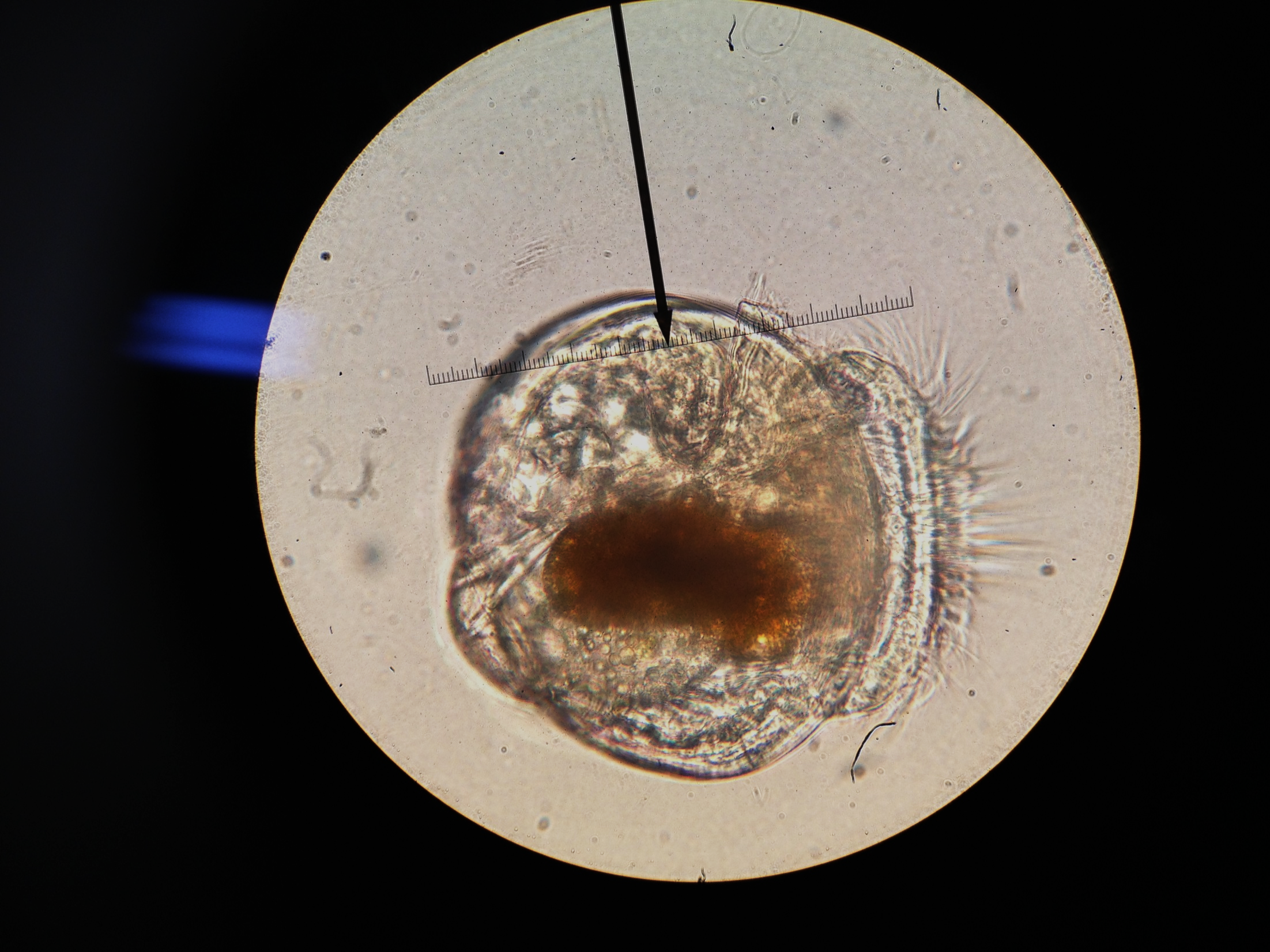 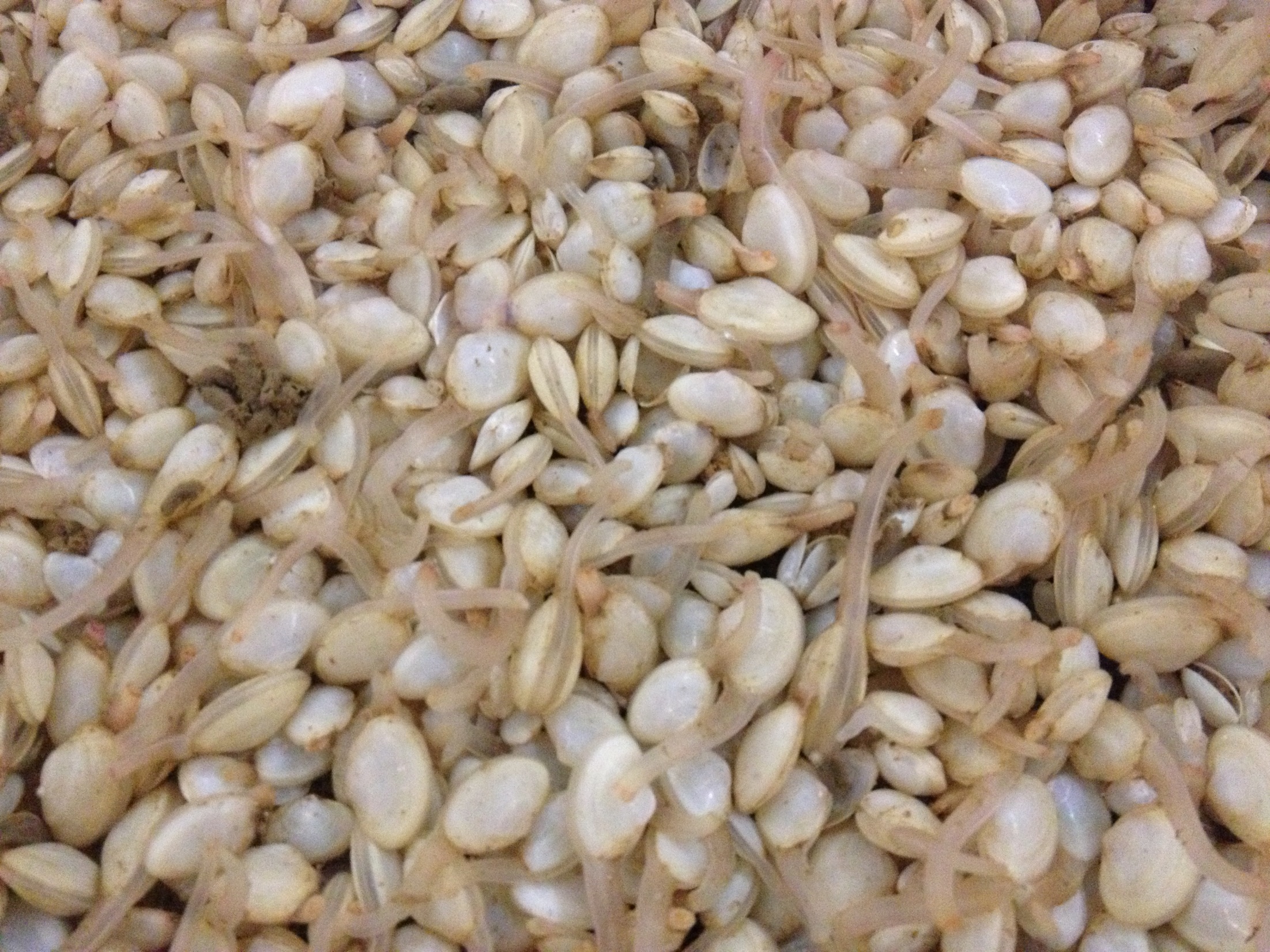 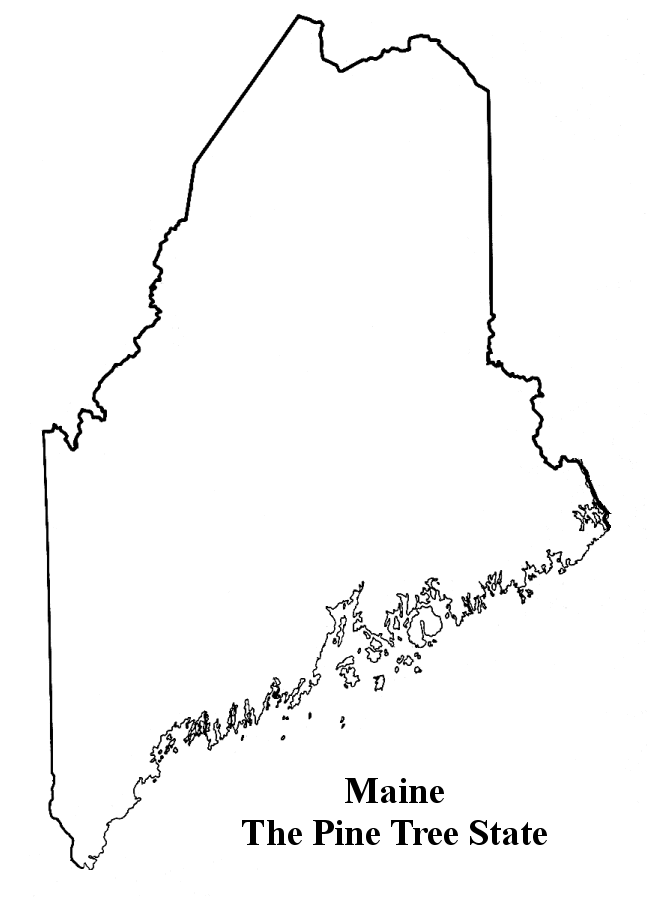 Cutler
Beals
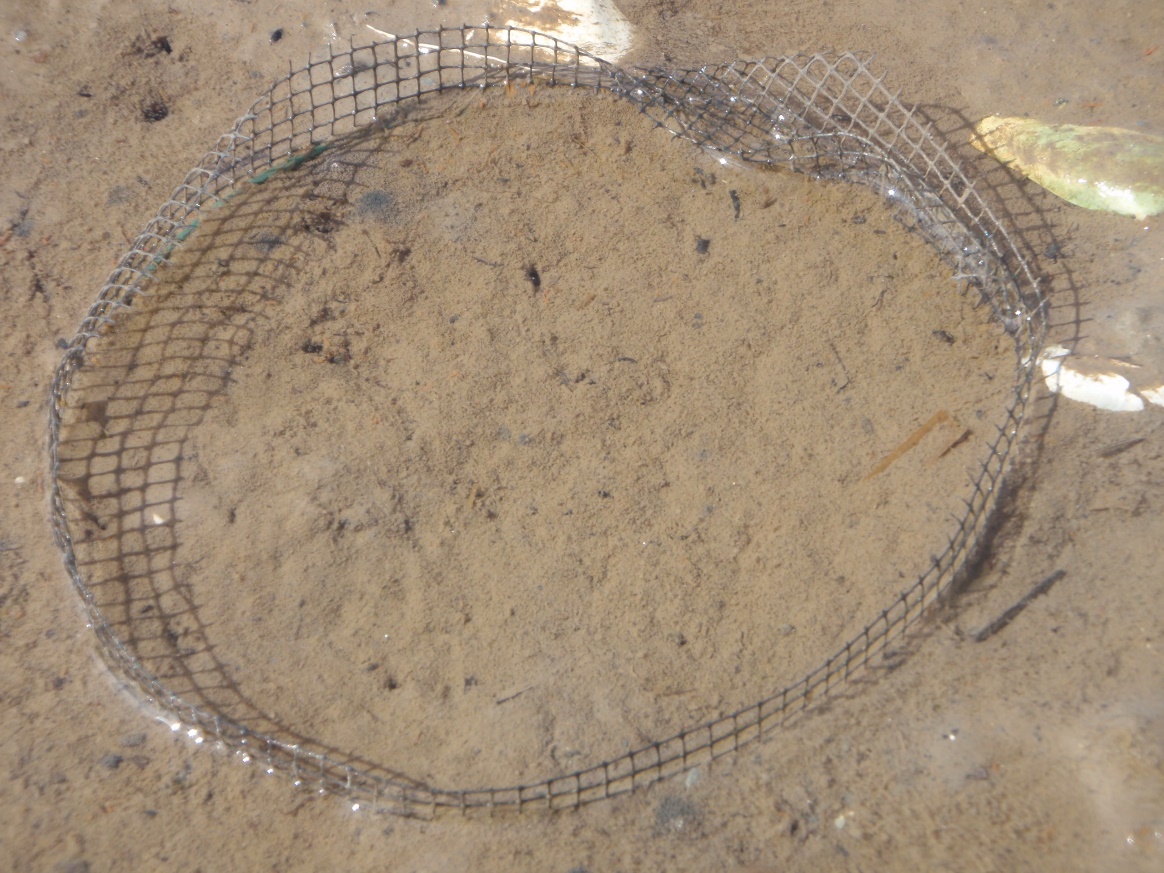 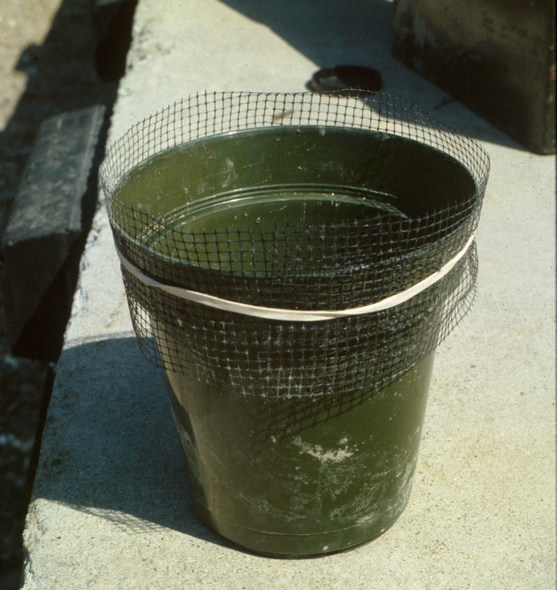 6-in.
Open
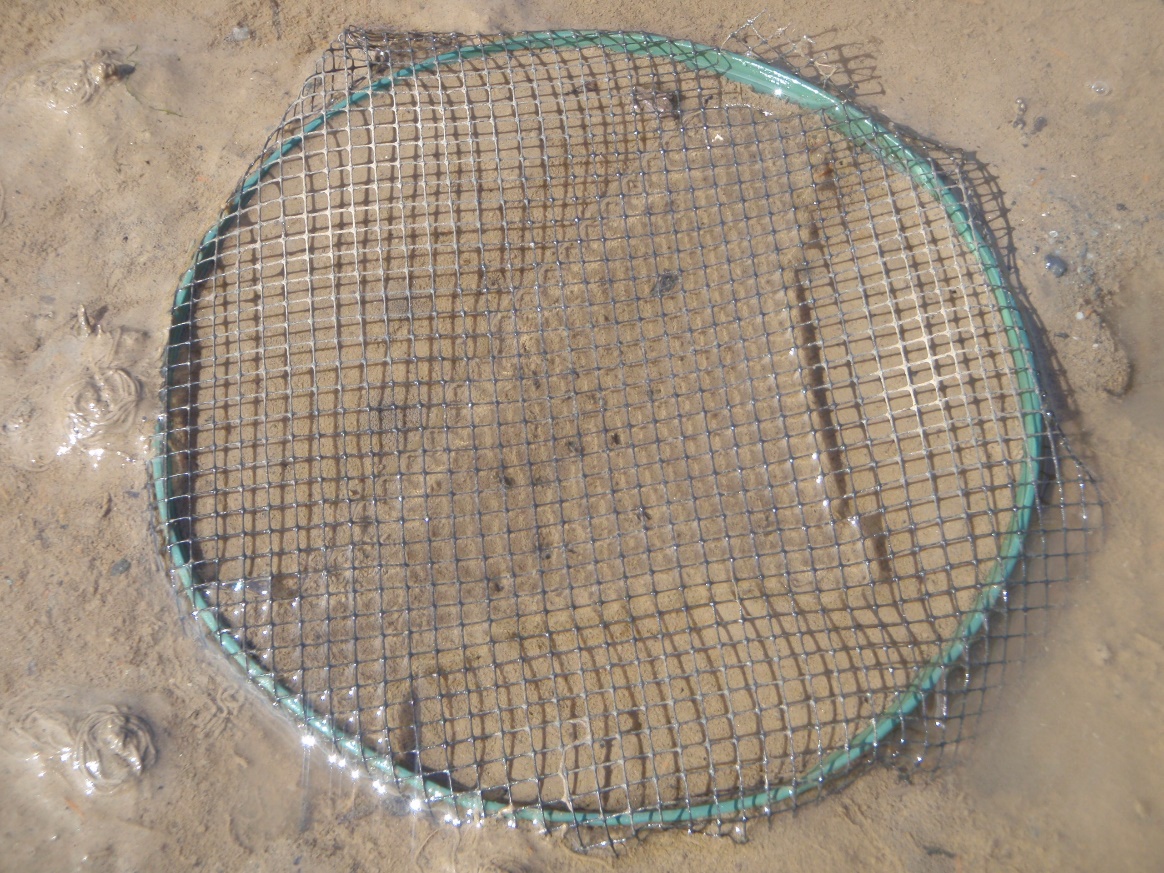 6-in.
Netted
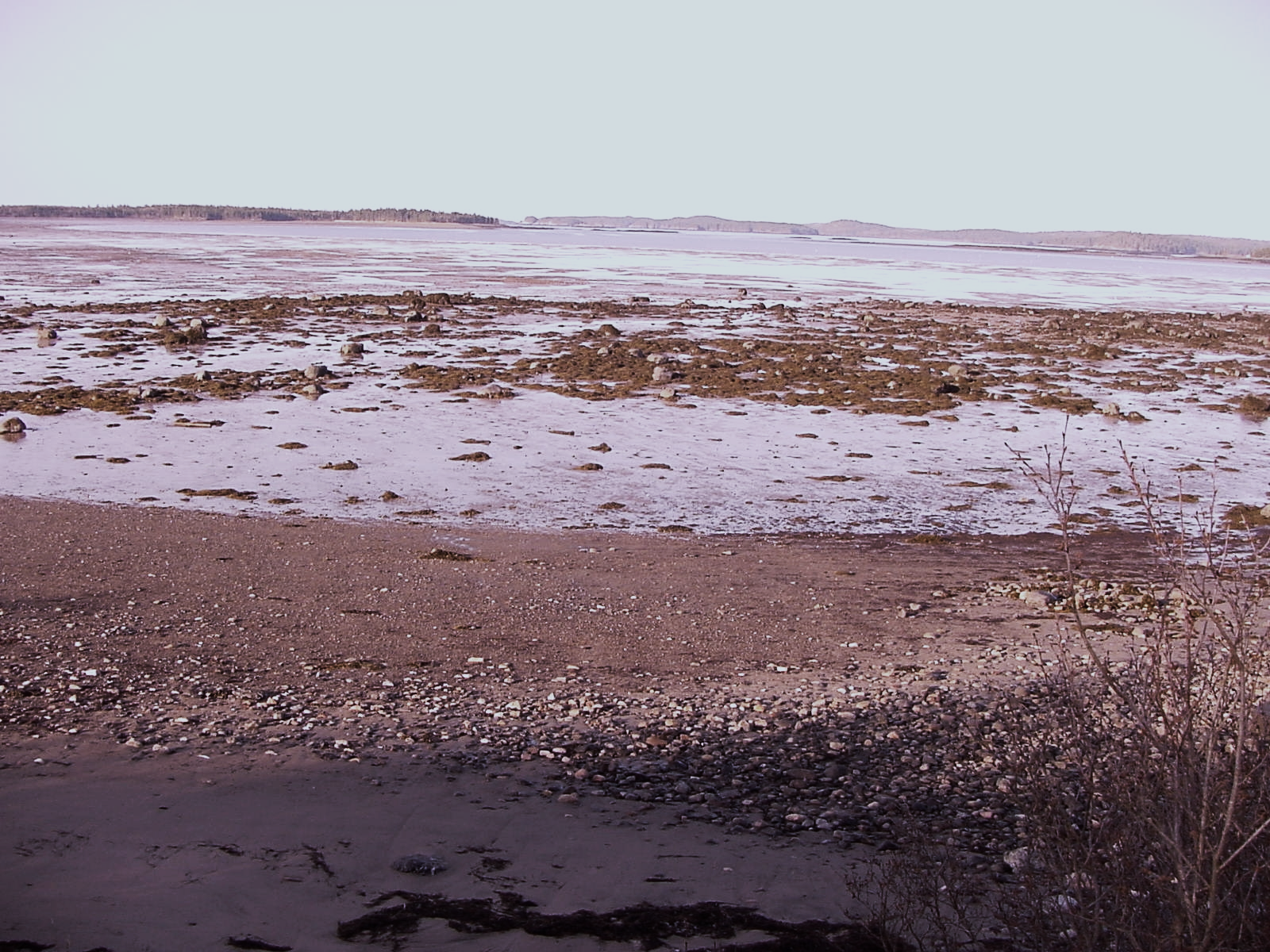 x
x
x
x
x
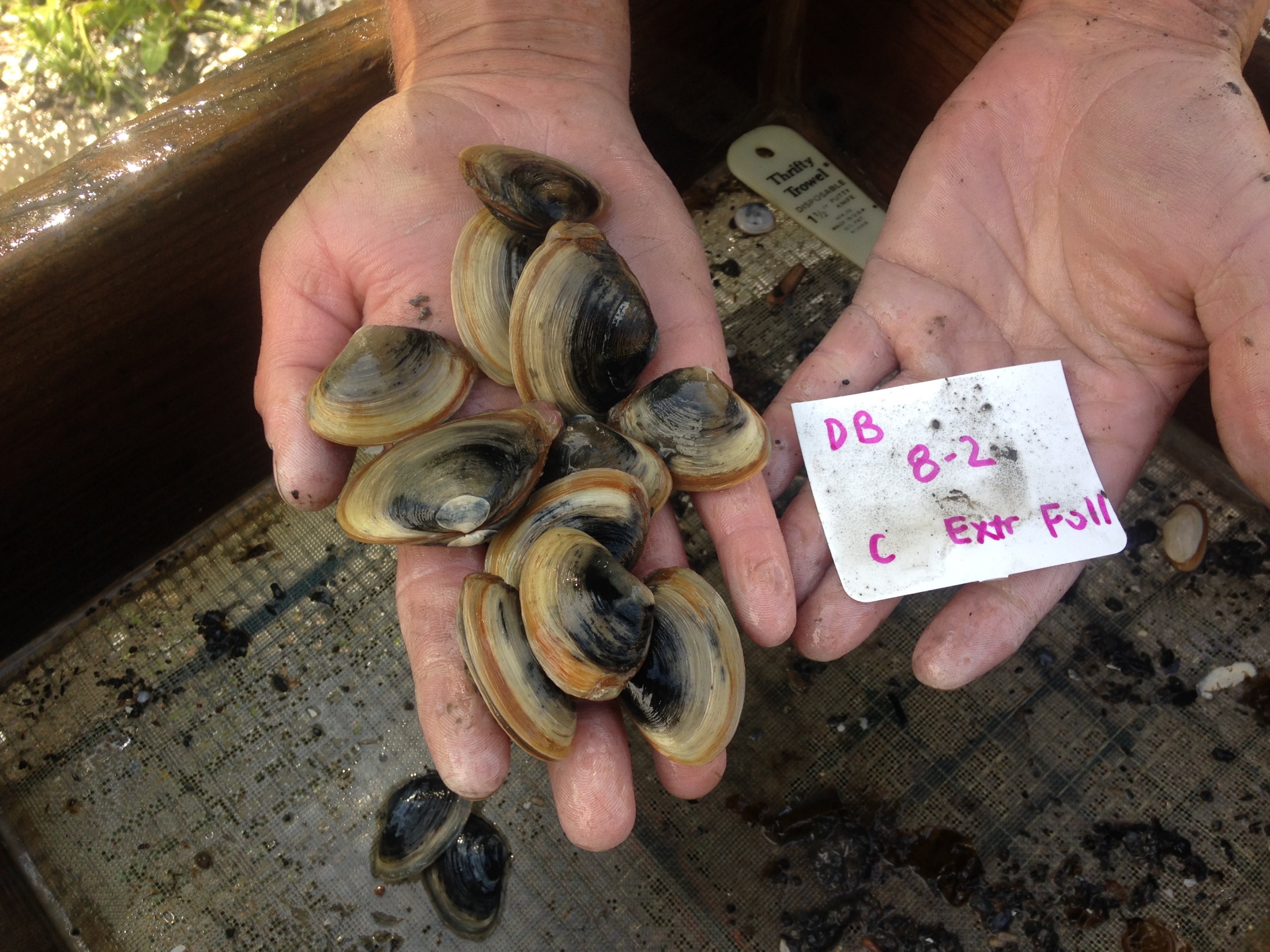 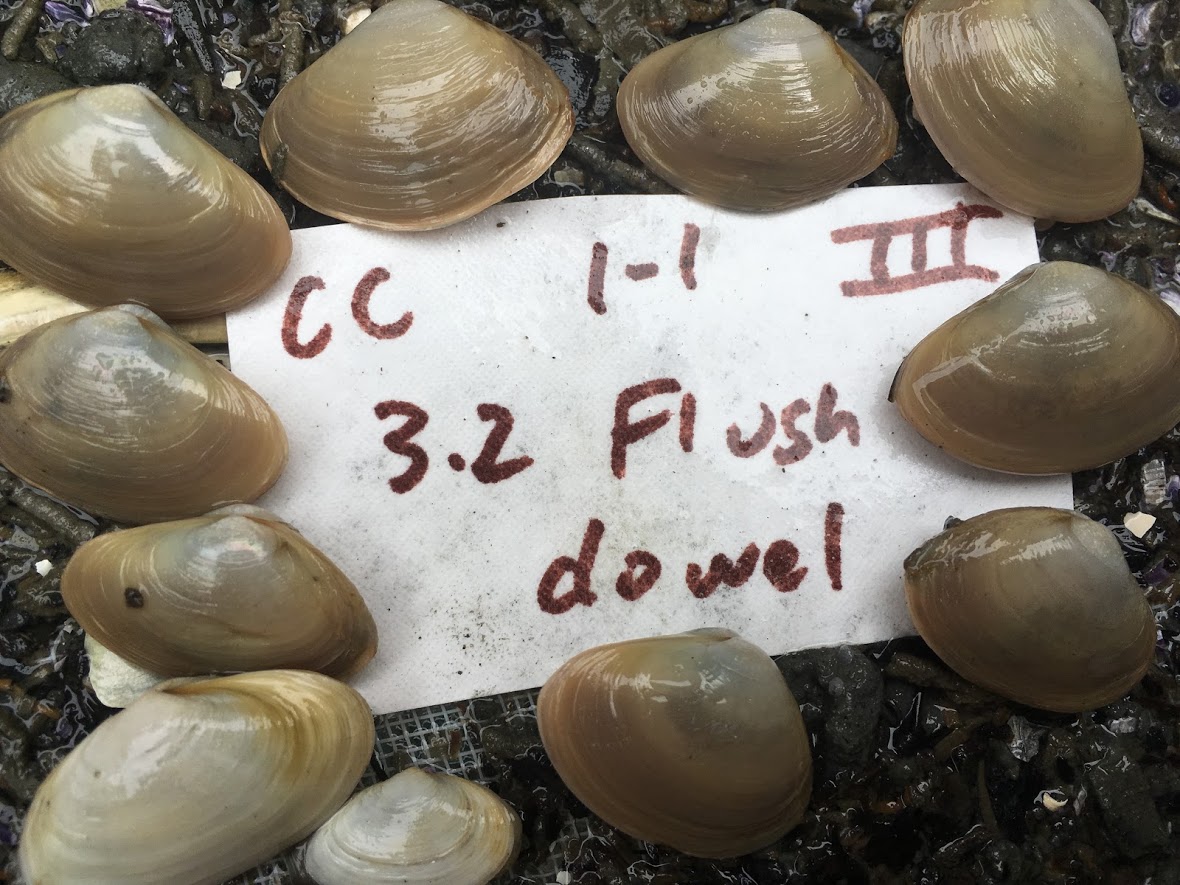 Hatchery mark
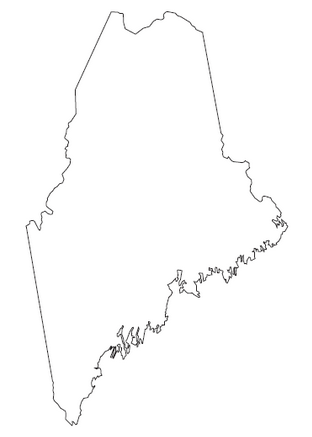 64%
Cutler
Beals
30%
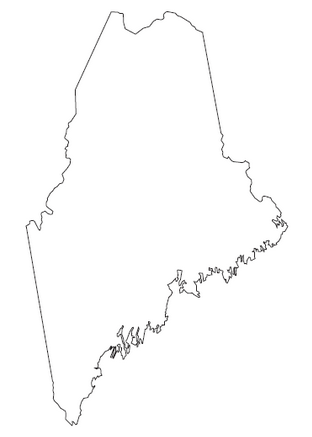 Beals (5 Apr – 19 Oct. 2012)
Cutler (6 Apr – 18 Oct. 2012)
Cutler
Beals
+ 16.9 mm
+ 14.7 mm
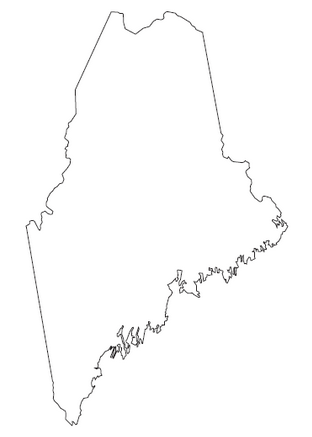 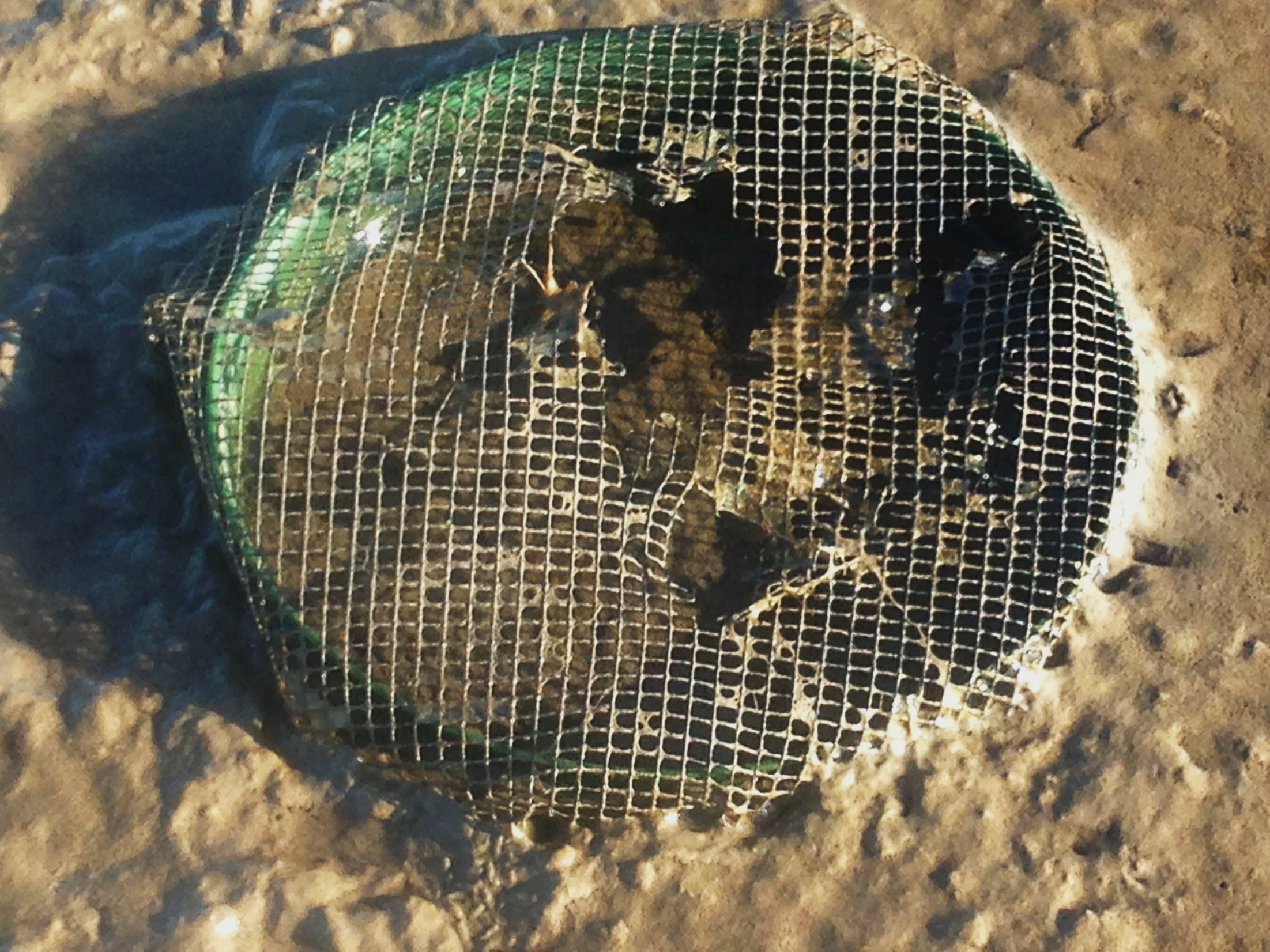 Cutler
Beals
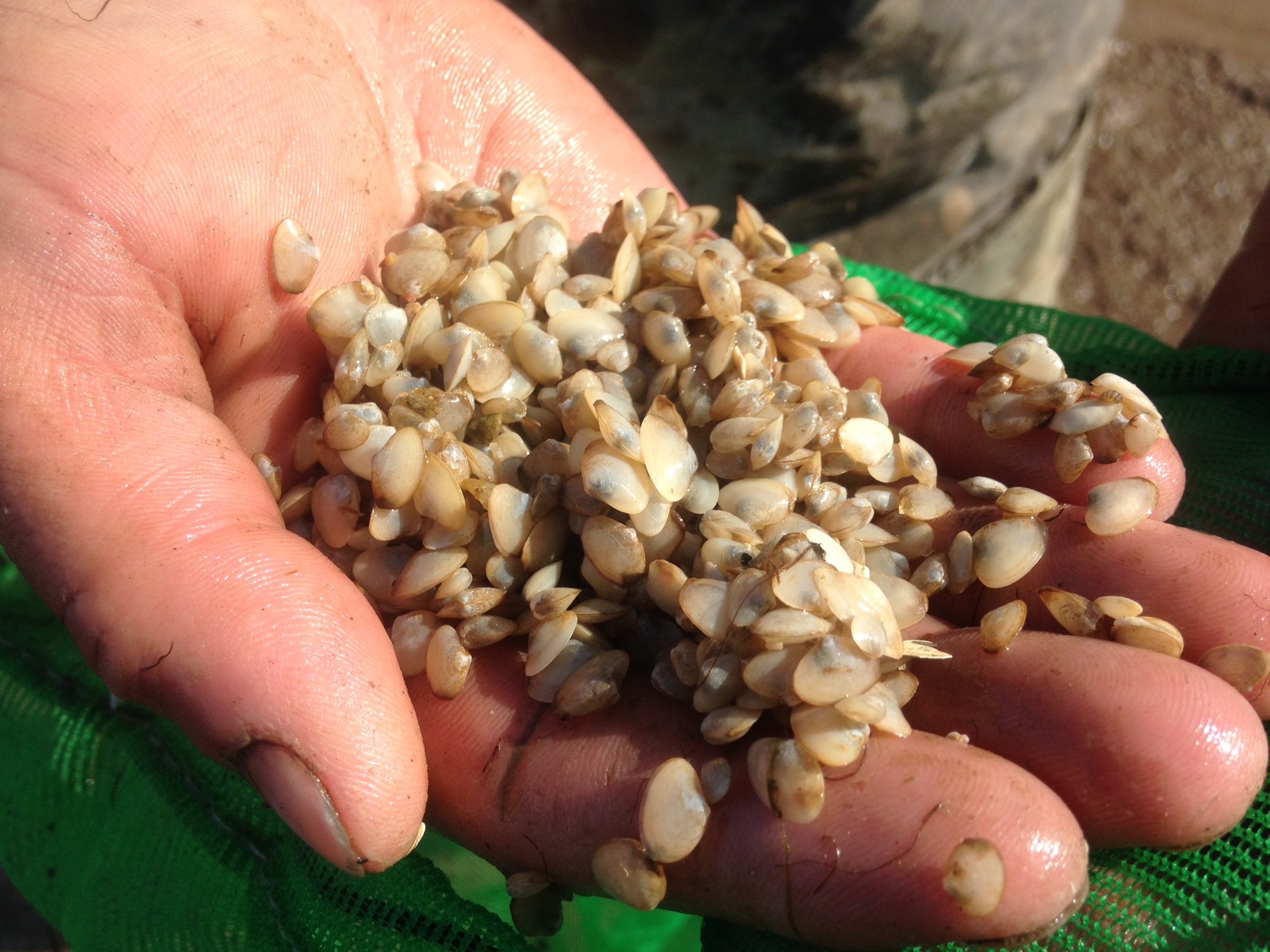 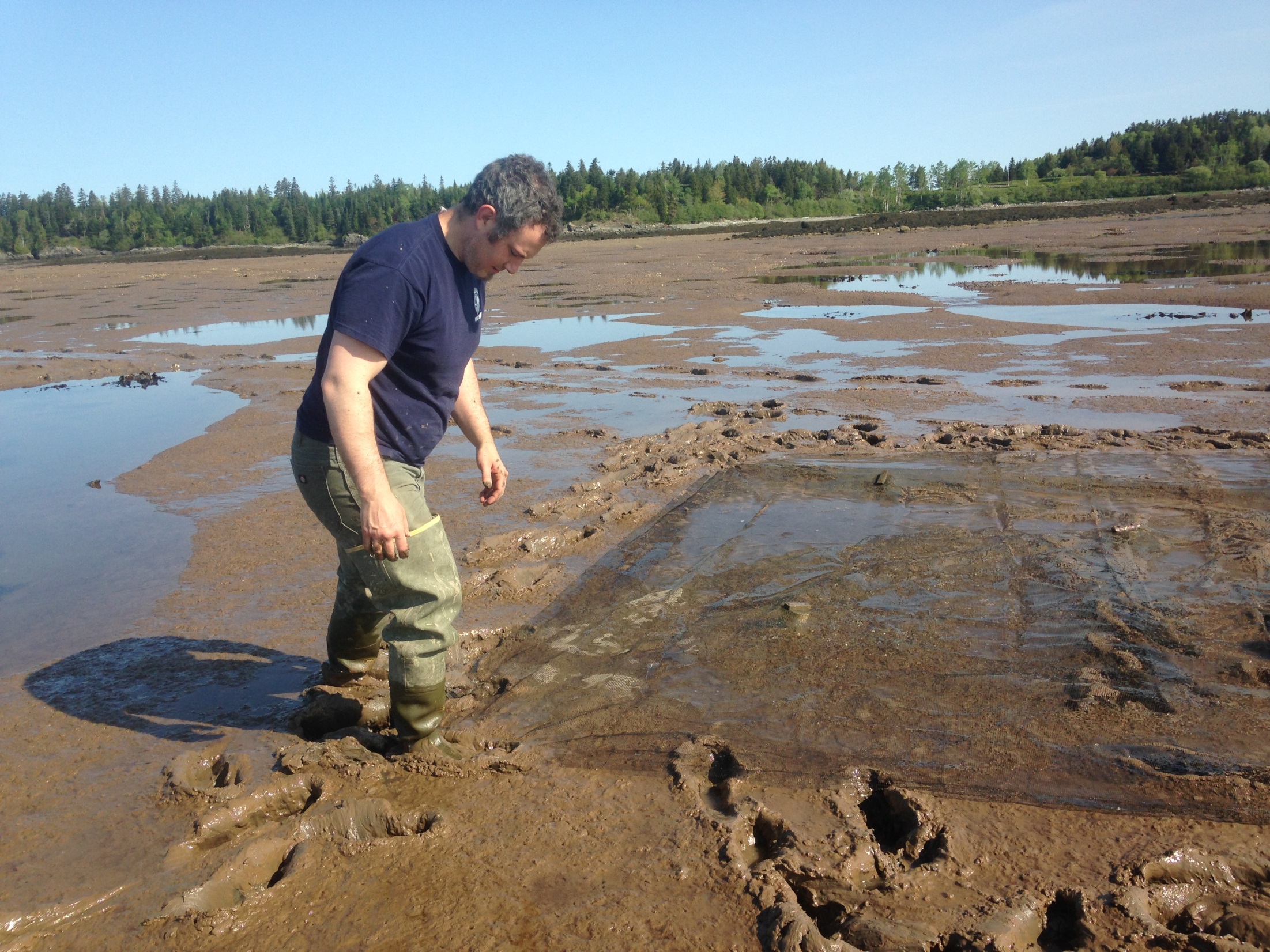 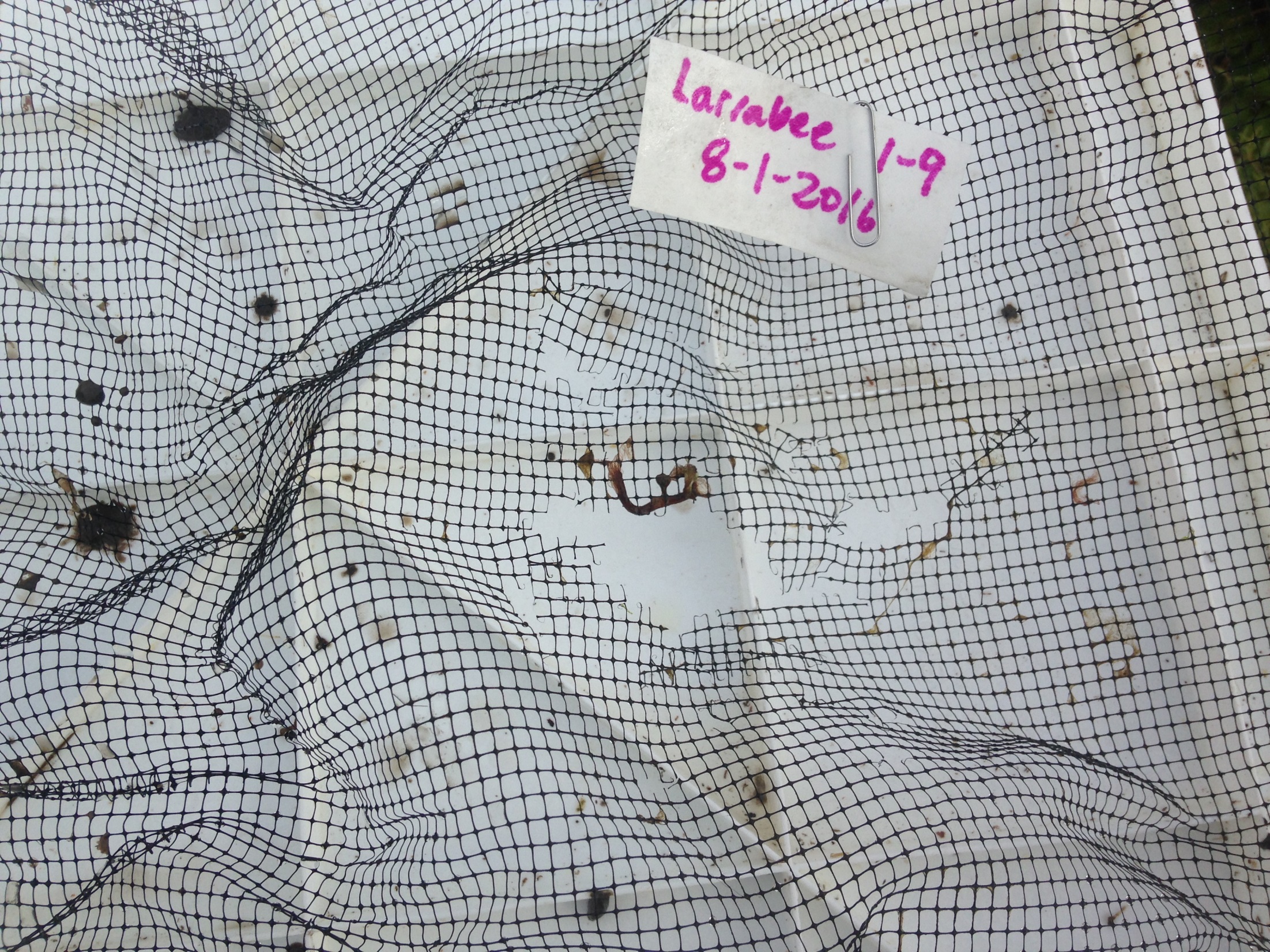 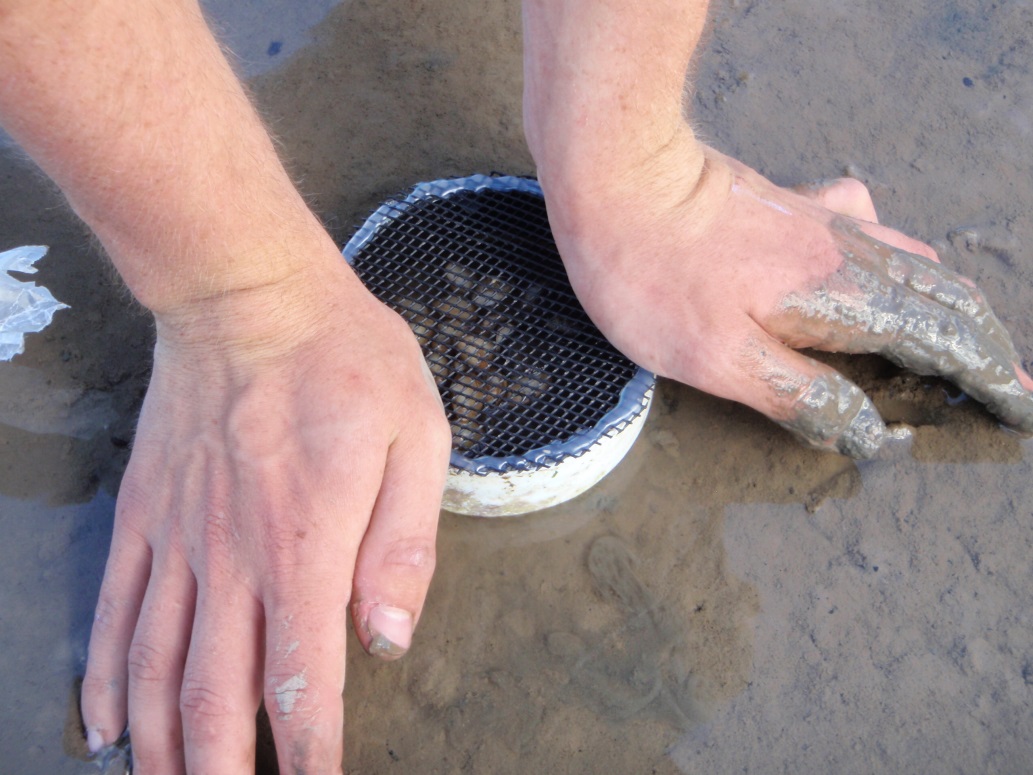 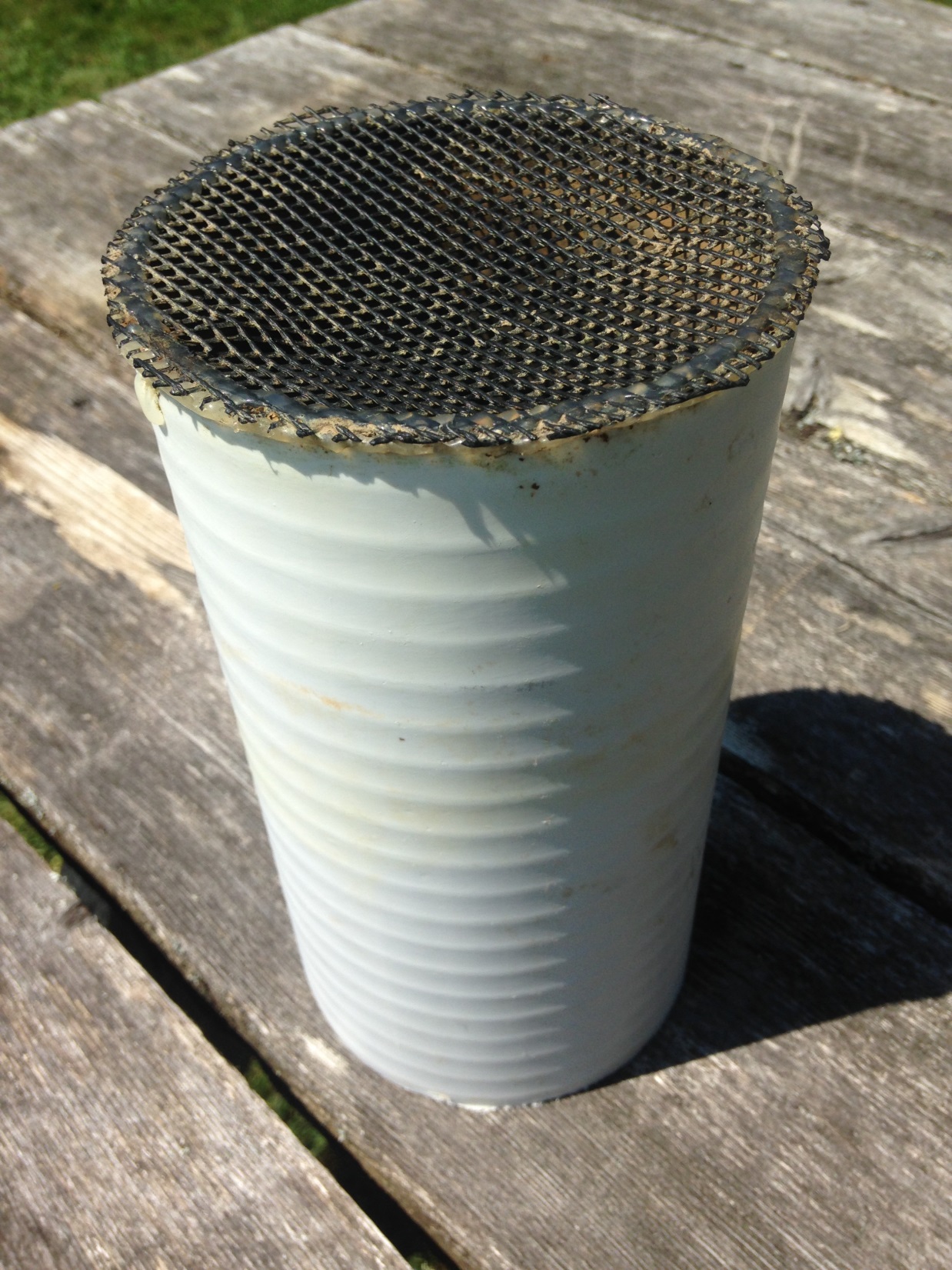 4-inch PVC pipe

4.2 mm Extruded Net
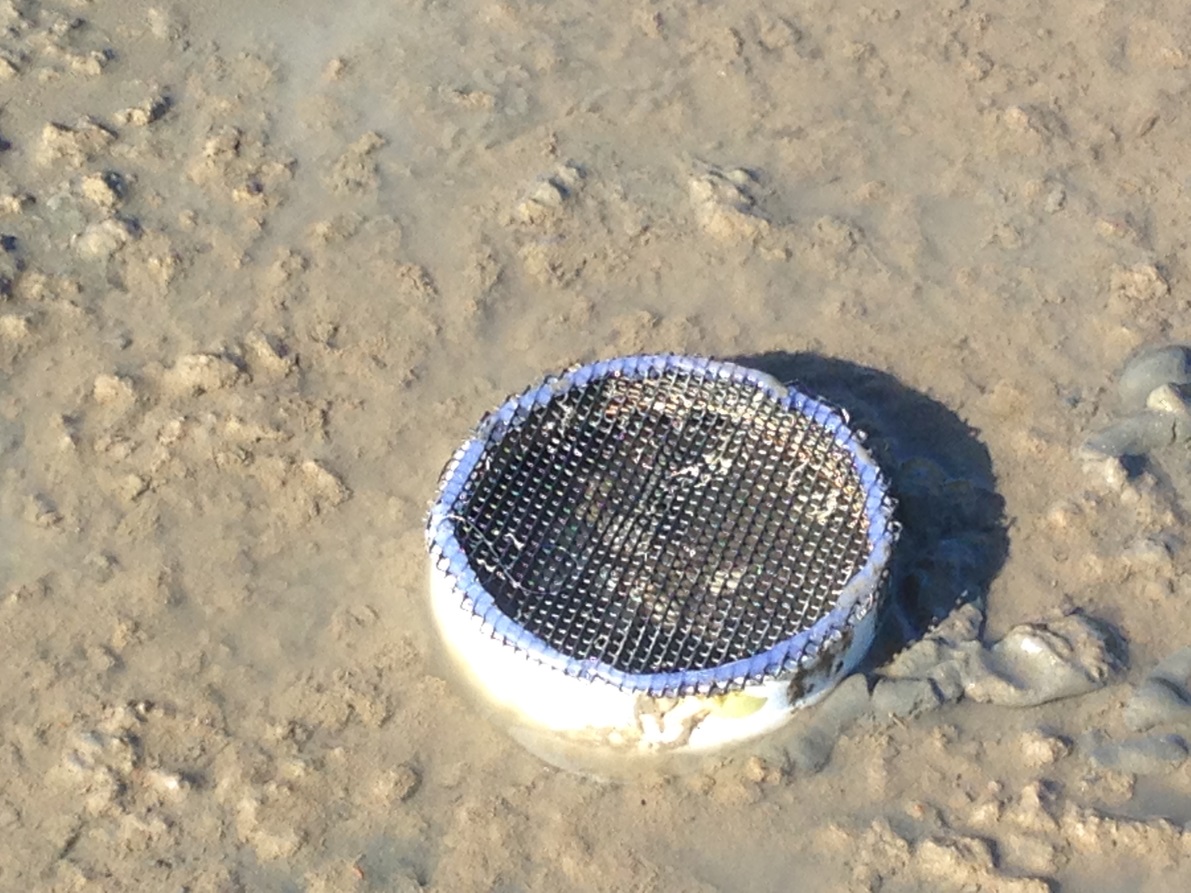 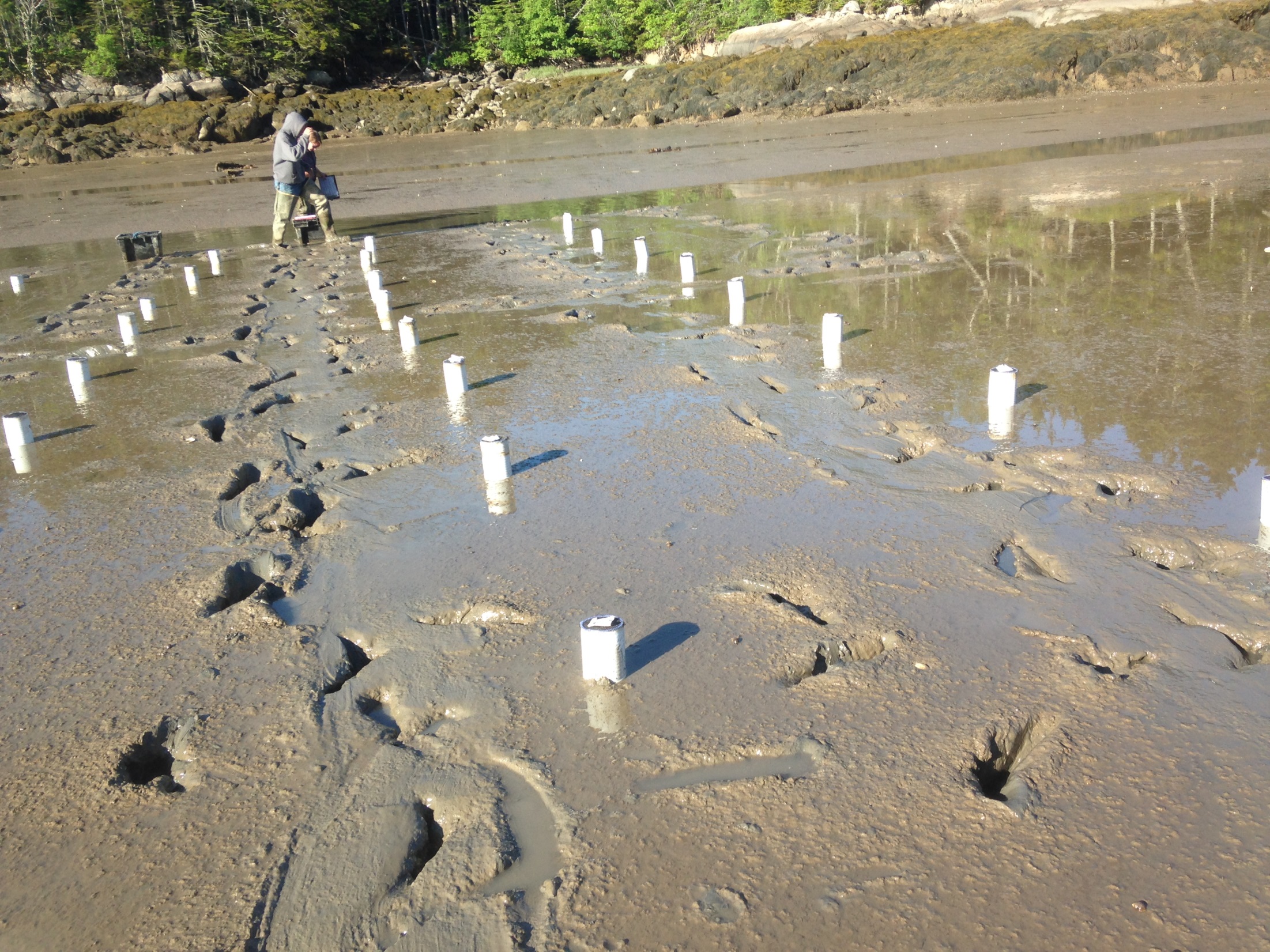 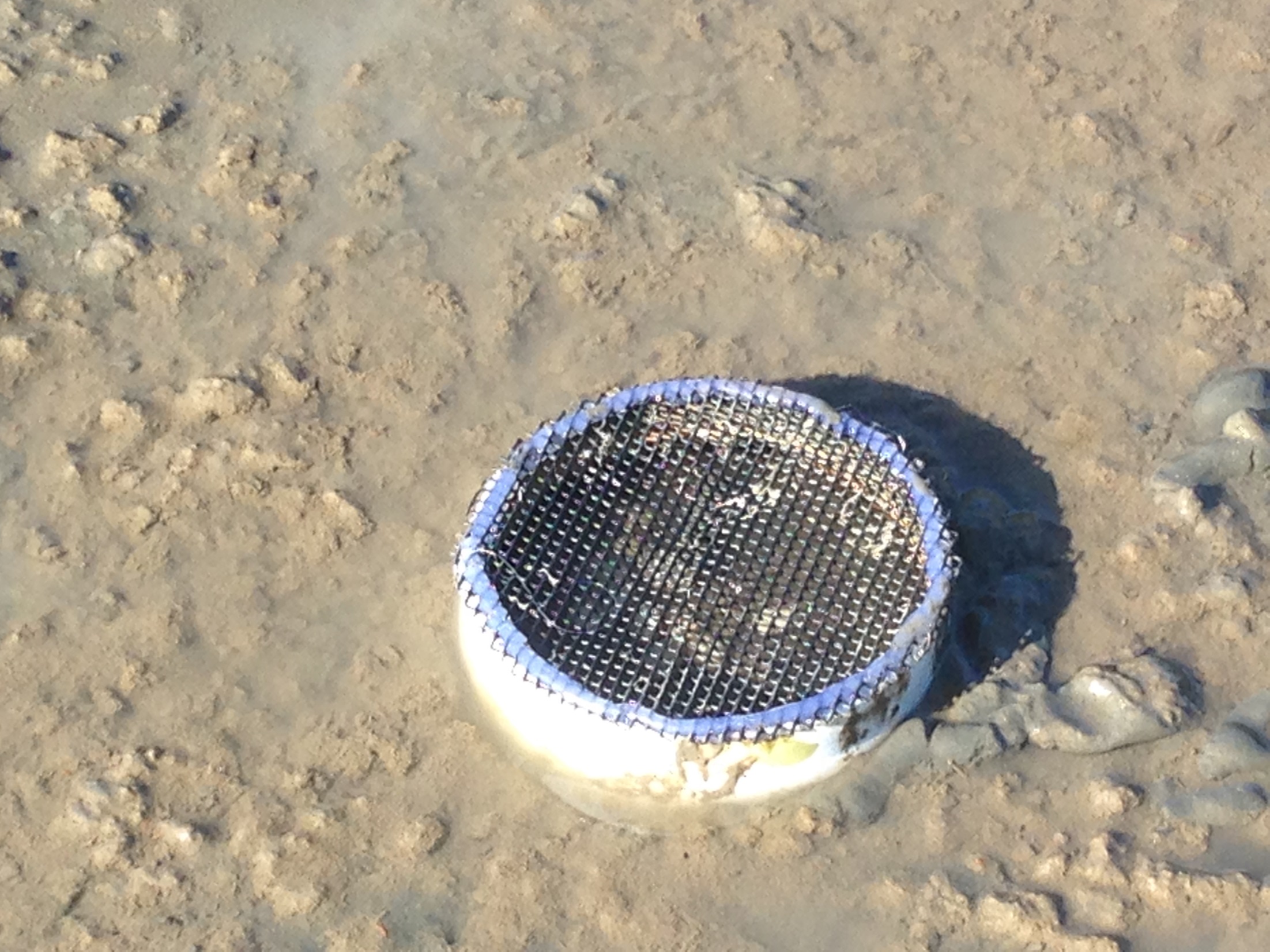 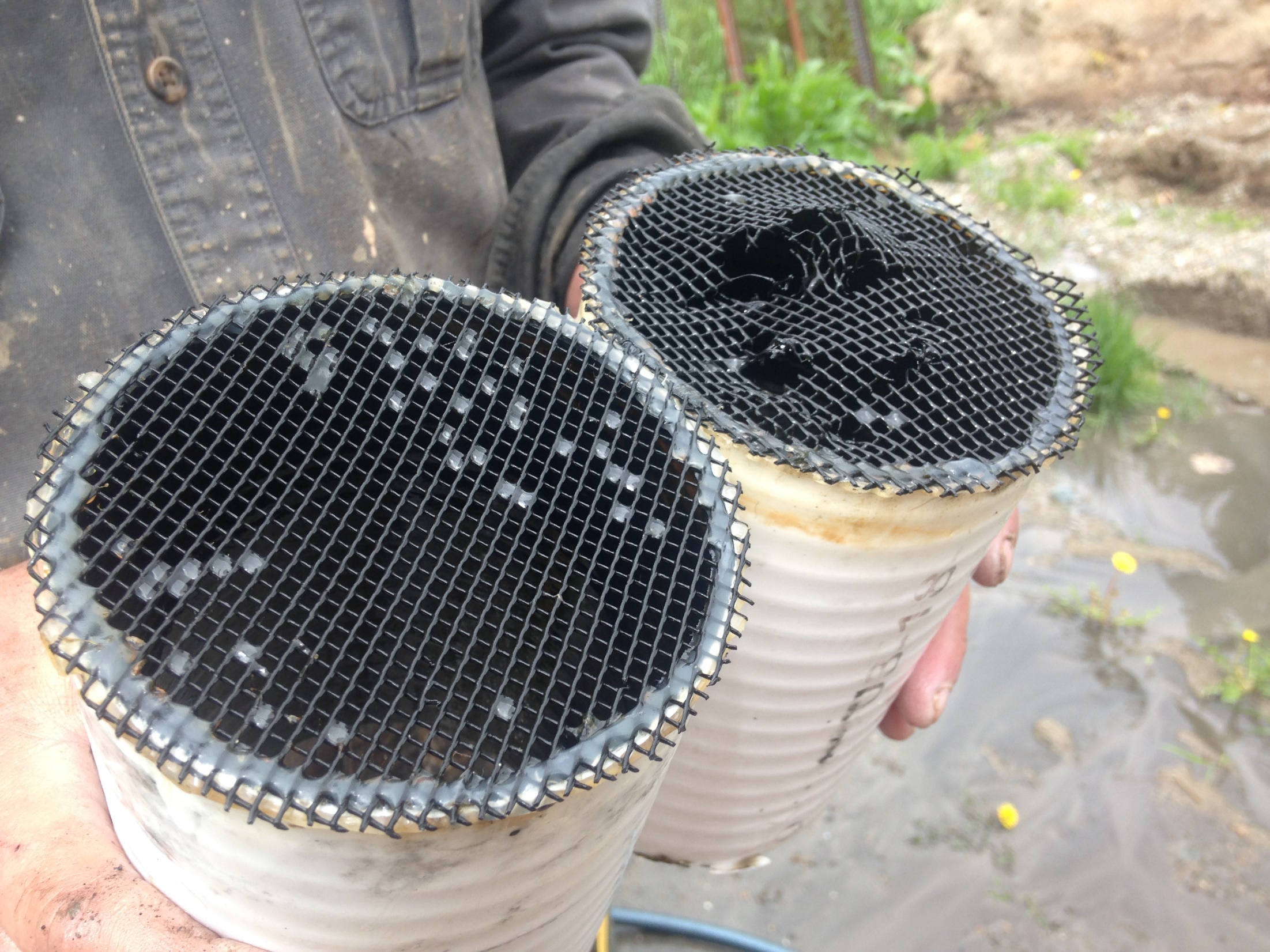